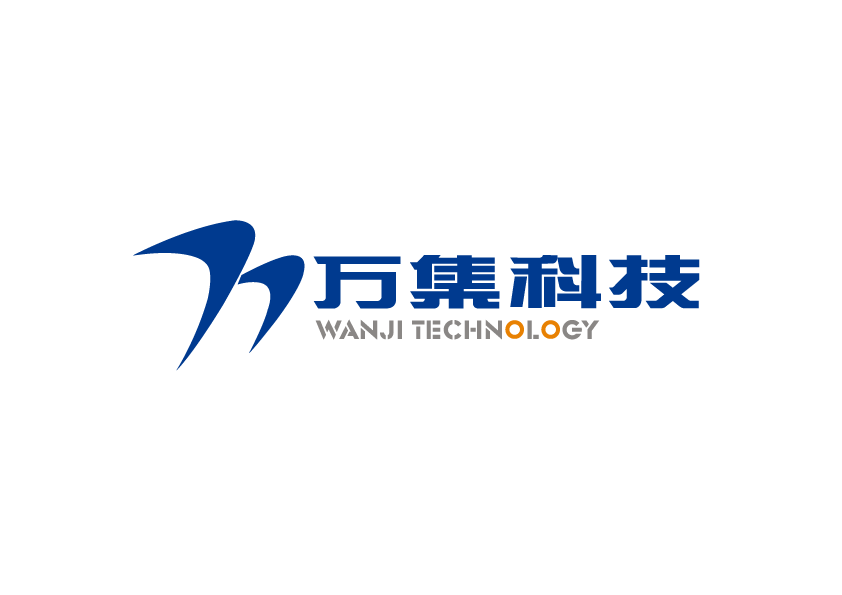 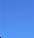 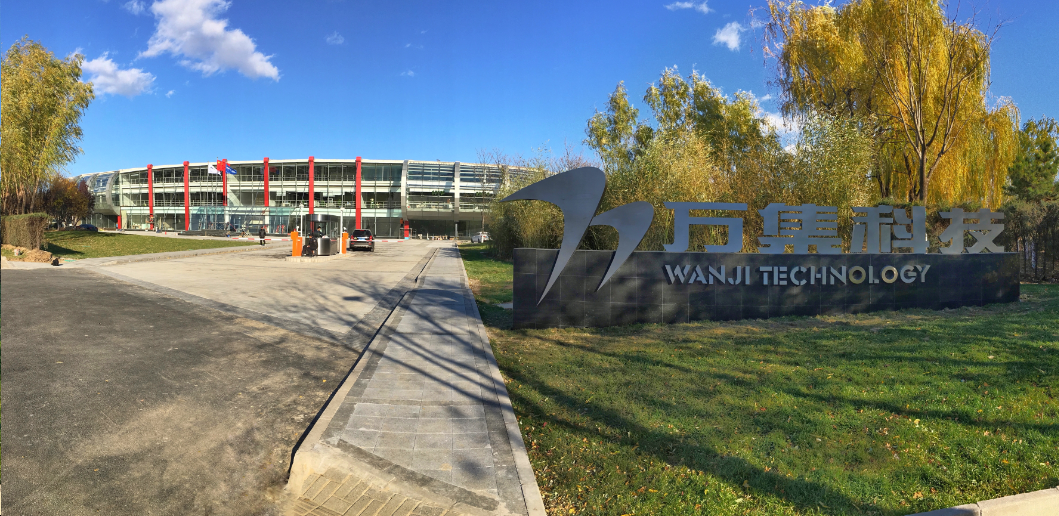 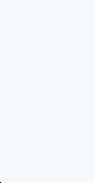 e7d195523061f1c0b9c437df2358c0cda14f5041a22fabbfBE2BE37675DC7AB669ED1A17F222BC996230C869F9A73B775AB9A6F73BCC744AF1BB55A31F7D215610F6B48D481C98CFAE215B20EECA2E6E6857B485FBCFC38DC0F6F575CD8322322D628116B0F5C8C178737D90050CF8B9E3491585278A3C2047FA9247B00CB98F33D4FEC2D5B4F4EB71FAA646FA1FE42E
智慧路政 科技治超   
——省级治超信息综合管理平台
北京万集科技股份有限公司  刘会喜
BEIJING WANJI TECHNOLOGY CO., LTD
股票简称：万集科技   股票代码：300552
[Speaker Notes: 尊敬的各位领导，上午好，很荣幸能在这里向各位汇报万集科技得治超信息综合管理平台]
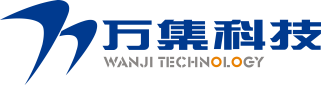 contents
目 录
e7d195523061f1c0600ade85ab8d19863d296bbd6d3c8047FB0A4867354E4F1E3A7DEAE3C4C4B5C9777EC9E9D7F78045DB0296A4194571101A21F67FC7D6C39966CE50B69116E2EE84E571E25F3C0CCE0EB89F1D1EBFD07FBAC3FEA1FB99665787FED8189EC075F1D6F9D8F7F3FF136C1FBB67FDDC6E95FD7E073B5462D951F45DD185A7D7AE97F42662BC2AEB0A231E538E24B1887A815E
Catalog
万集简介
平台背景
平台整体架构
平台功能&服务
平台部署实施
股票简称：万集科技   股票代码：300552
[Speaker Notes: 我将从以下五个方面向各位做今天的介绍汇报。]
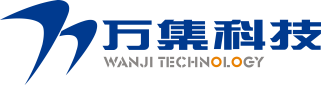 contents
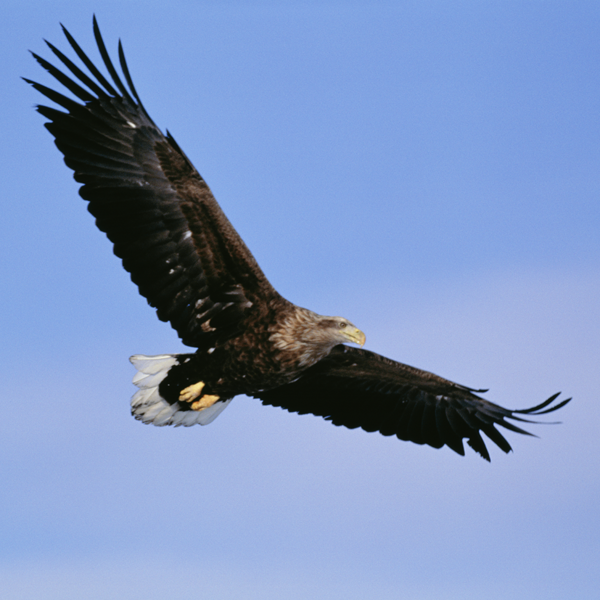 e7d195523061f1c0600ade85ab8d19863d296bbd6d3c8047FB0A4867354E4F1E3A7DEAE3C4C4B5C9777EC9E9D7F78045DB0296A4194571101A21F67FC7D6C39966CE50B69116E2EE84E571E25F3C0CCE0EB89F1D1EBFD07FBAC3FEA1FB99665787FED8189EC075F1D6F9D8F7F3FF136C1FBB67FDDC6E95FD7E073B5462D951F45DD185A7D7AE97F42662BC2AEB0A231E538E24B1887A815E
01
万集简介
股票简称：万集科技   股票代码：300552
[Speaker Notes: 第一部分，是万集科技的基本简介。]
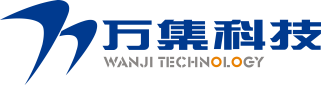 contents
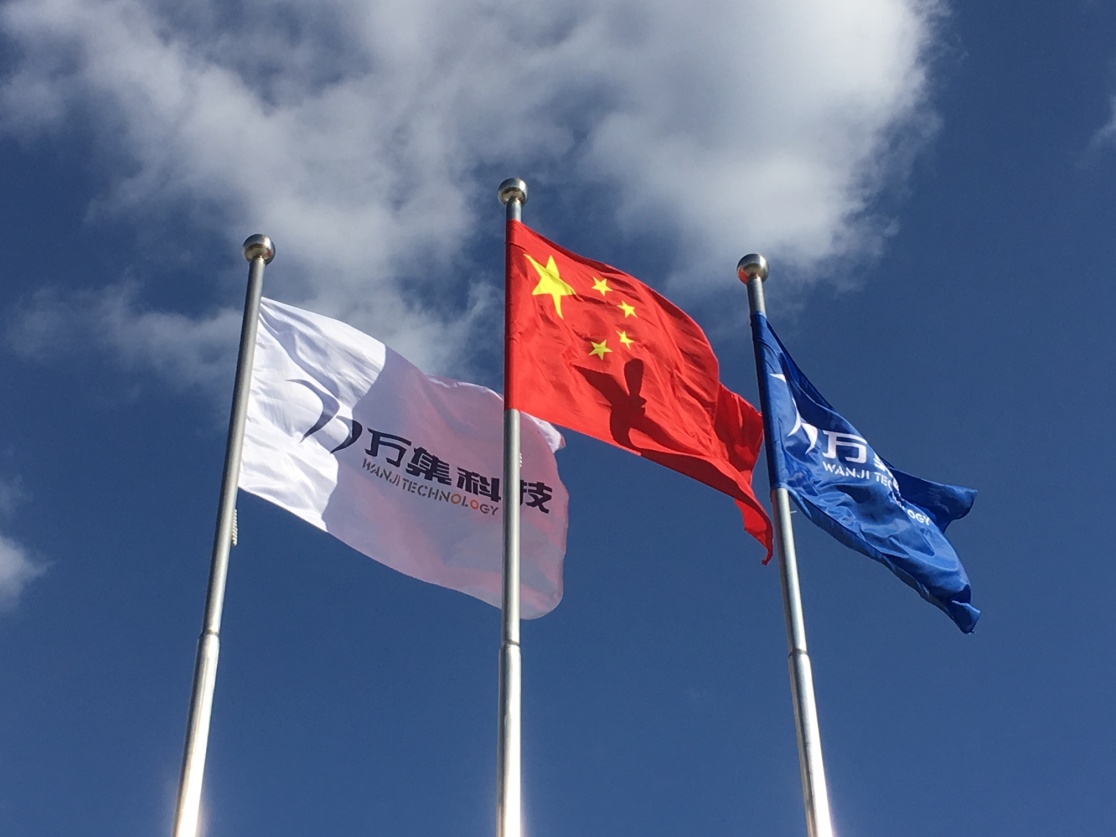 1
2
3
4
公司简介
Company introduction
e7d195523061f1c0600ade85ab8d19863d296bbd6d3c8047FB0A4867354E4F1E3A7DEAE3C4C4B5C9777EC9E9D7F78045DB0296A4194571101A21F67FC7D6C39966CE50B69116E2EE84E571E25F3C0CCE0EB89F1D1EBFD07FBAC3FEA1FB99665787FED8189EC075F1D6F9D8F7F3FF136C1FBB67FDDC6E95FD7E073B5462D951F45DD185A7D7AE97F42662BC2AEB0A231E538E24B1887A815E
成立于1994年11月，2011年9月改制为股份制有限公司
2016年10月21日在深交所挂牌上市，股票代码300552
公司总部：北京市中关村软件园12号楼万集空间
主营业务：专业从事智能交通系统（ITS）技术研发、产品制造、技术服务。
万集科技研发出以动态称重、专用短程通信、激光传感器、汽车电子标识为核心技术的全系列多种产品，在智能交通信息采集与处理行业取得了领先的市场地位。
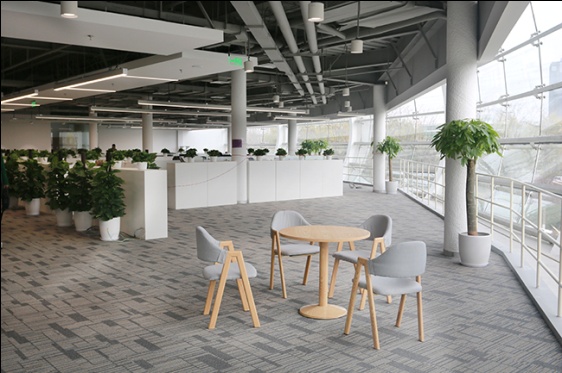 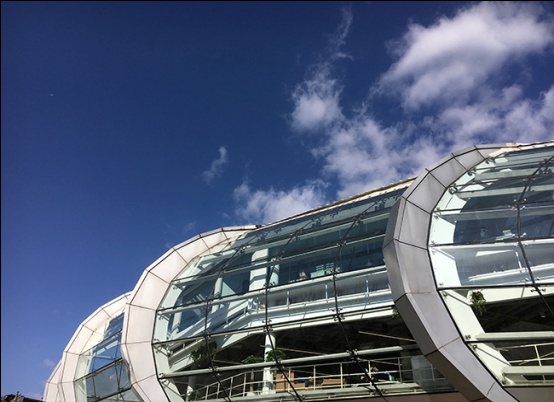 01
Company introduction
股票简称：万集科技   股票代码：300552
[Speaker Notes: 北京万集科技股份有限公司，成立于1994年，是专业从事智能交通系统（ITS）技术研发、产品制造、系统集成、技术咨询与服务的国家高新技术企业。历经二十余载的风雨兼程，在智能交通信息采集与处理行业，万集科技取得了市场领先地位，并于2016年10月成功登陆国内Ａ股市场。

万集科技作为国内最大的动态称重设备供应商，一直专注于对动态称重技术的研发， 从二十年前推出了第一套超限超载检测系统开始，万集科技凭借雄厚的研发实力、多年的技术积淀和大量的研发投入，不断为超限治理工作提供技术支持和保障。]
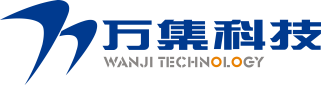 contents
北京、武汉两大研发中心
  300人研发团队，其中硕士以上学历超过86%
  截止目前，获得专利授权364项（含50项发明），软件著作权102项
  获得CNAS认证的国家级实验室
1
研发实力
2
3
R & D strength
e7d195523061f1c0600ade85ab8d19863d296bbd6d3c8047FB0A4867354E4F1E3A7DEAE3C4C4B5C9777EC9E9D7F78045DB0296A4194571101A21F67FC7D6C39966CE50B69116E2EE84E571E25F3C0CCE0EB89F1D1EBFD07FBAC3FEA1FB99665787FED8189EC075F1D6F9D8F7F3FF136C1FBB67FDDC6E95FD7E073B5462D951F45DD185A7D7AE97F42662BC2AEB0A231E538E24B1887A815E
4
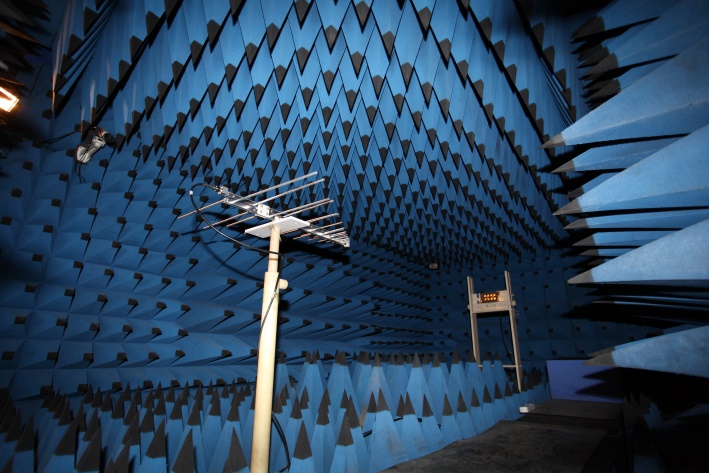 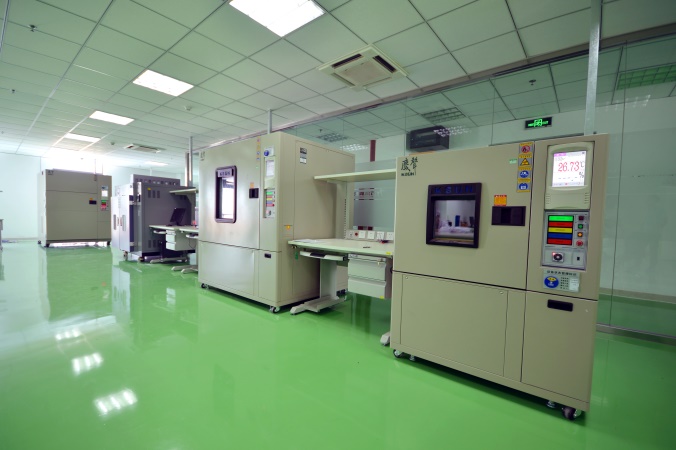 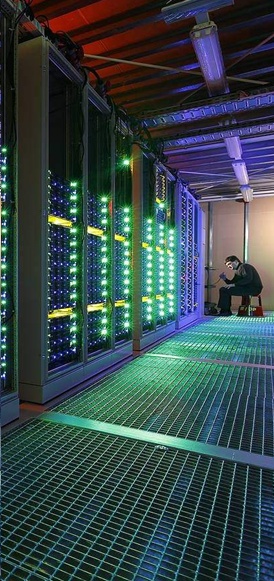 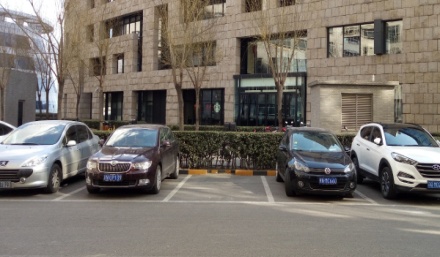 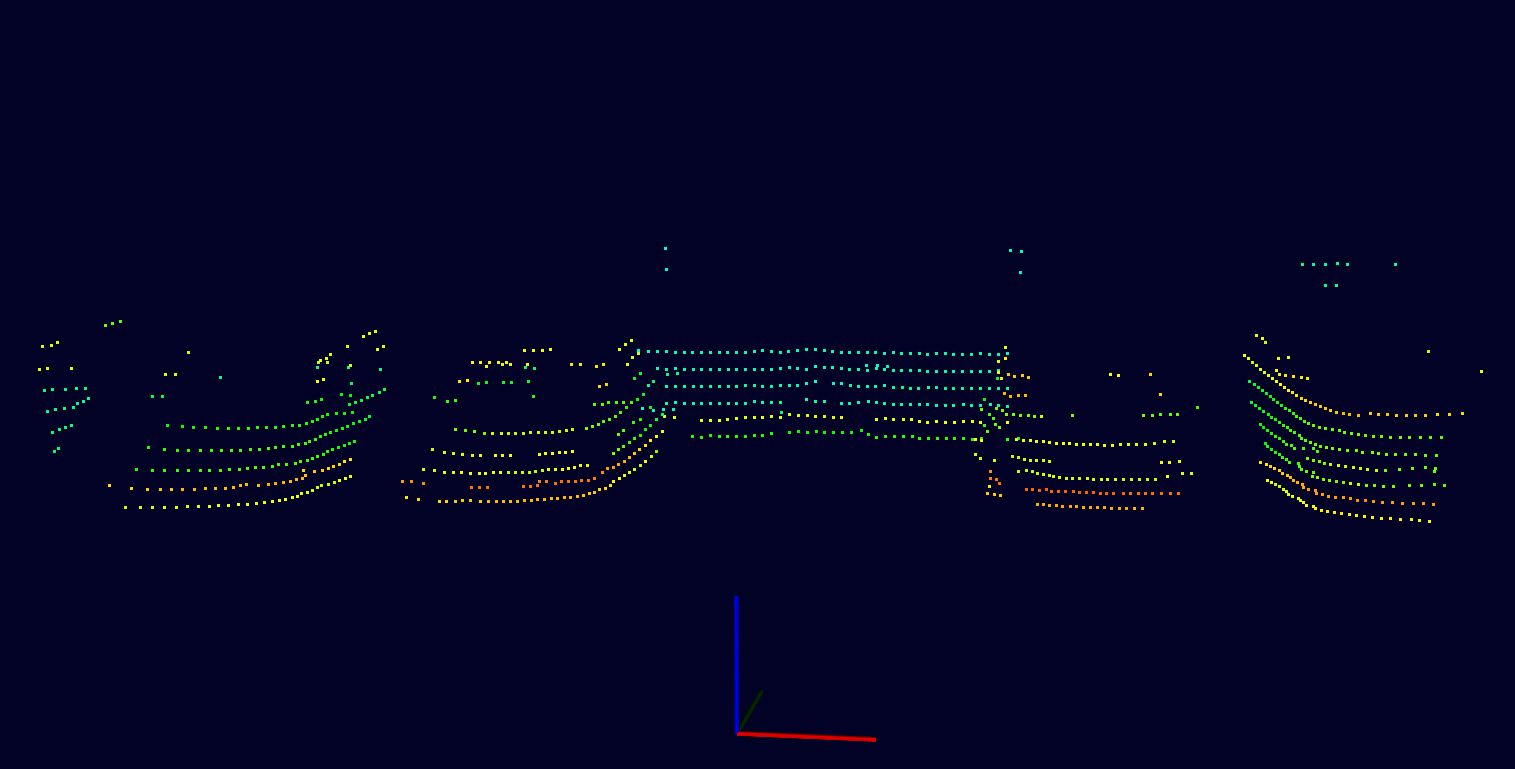 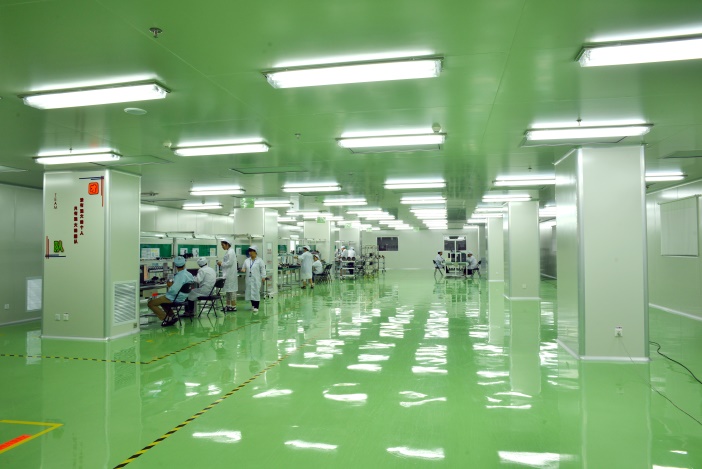 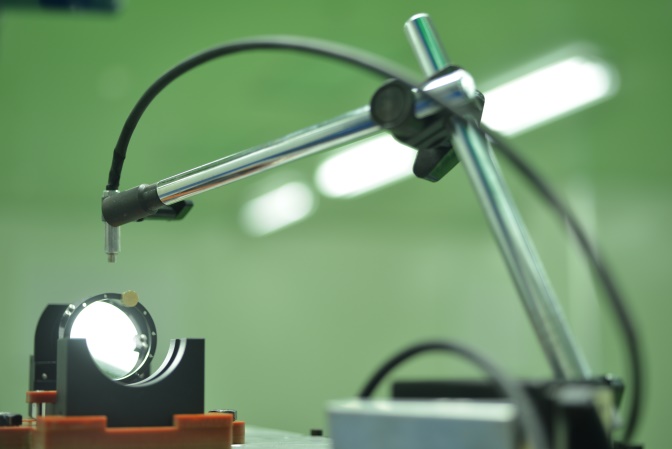 微波物理实验室
万级无尘车间
光学实验室
数据中心
环境实验室
点云测试实验
股票简称：万集科技   股票代码：300552
[Speaker Notes: 研发方面，我们拥有北京、武汉两大研发中心，300余人的研发团队，截至目前，共获得专利364项（含50项发明）。同时万集科技拥有获得CNAS认证的国家级实验室。]
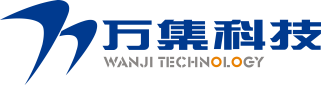 contents
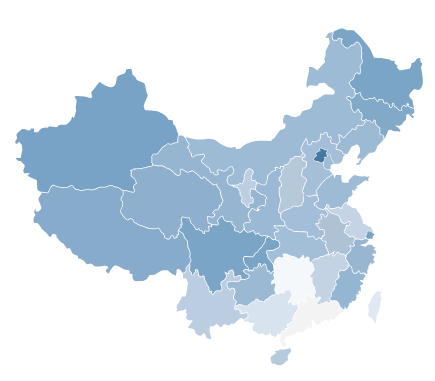 1
2
销售及服务网络
e7d195523061f1c0600ade85ab8d19863d296bbd6d3c8047FB0A4867354E4F1E3A7DEAE3C4C4B5C9777EC9E9D7F78045DB0296A4194571101A21F67FC7D6C39966CE50B69116E2EE84E571E25F3C0CCE0EB89F1D1EBFD07FBAC3FEA1FB99665787FED8189EC075F1D6F9D8F7F3FF136C1FBB67FDDC6E95FD7E073B5462D951F45DD185A7D7AE97F42662BC2AEB0A231E538E24B1887A815E
Sales and service network
沈阳
北京
全国性的营销网络：北京分公司、上海子公司、武汉分公司、重庆分公司、广州分公司、沈阳分公司、南京分公司、武汉子公司、杭州分公司。

覆盖全国的32个技术服务中心，300人的专业化服务团队。
南京
上海
武汉
重庆
杭州
广州
7x24全时段服务保障
总公司     分子公司事业部     技术服务中心
股票简称：万集科技   股票代码：300552
[Speaker Notes: 从1999年开始，万集科技建立了覆盖全国的营销与服务网络。]
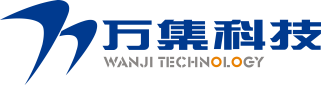 contents
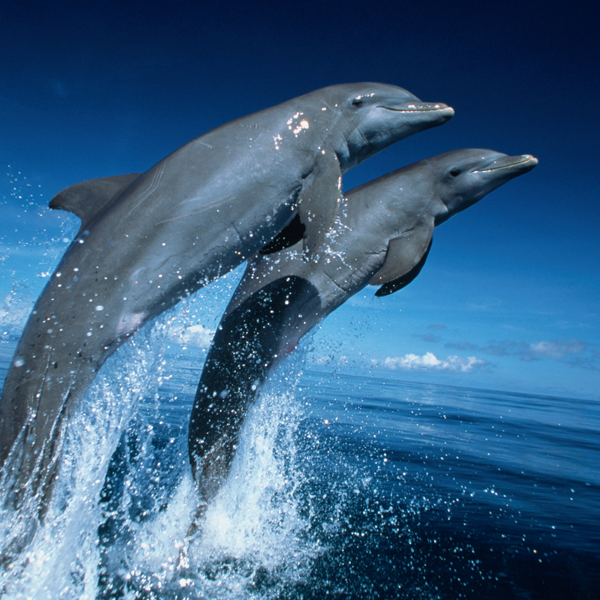 e7d195523061f1c0600ade85ab8d19863d296bbd6d3c8047FB0A4867354E4F1E3A7DEAE3C4C4B5C9777EC9E9D7F78045DB0296A4194571101A21F67FC7D6C39966CE50B69116E2EE84E571E25F3C0CCE0EB89F1D1EBFD07FBAC3FEA1FB99665787FED8189EC075F1D6F9D8F7F3FF136C1FBB67FDDC6E95FD7E073B5462D951F45DD185A7D7AE97F42662BC2AEB0A231E538E24B1887A815E
02
平台背景
股票简称：万集科技   股票代码：300552
[Speaker Notes: 第二部分，介绍一下平台研发的背景。]
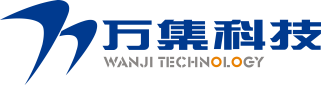 contents
超限超载治理困局
e7d195523061f1c0600ade85ab8d19863d296bbd6d3c8047FB0A4867354E4F1E3A7DEAE3C4C4B5C9777EC9E9D7F78045DB0296A4194571101A21F67FC7D6C39966CE50B69116E2EE84E571E25F3C0CCE0EB89F1D1EBFD07FBAC3FEA1FB99665787FED8189EC075F1D6F9D8F7F3FF136C1FBB67FDDC6E95FD7E073B5462D951F45DD185A7D7AE97F42662BC2AEB0A231E538E24B1887A815E
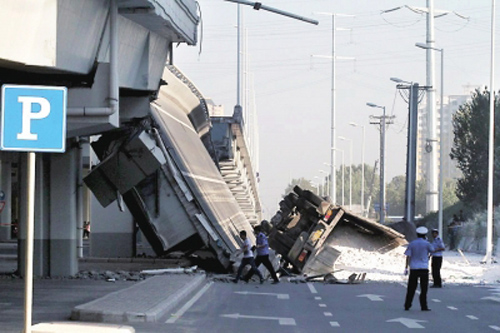 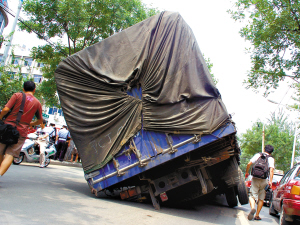 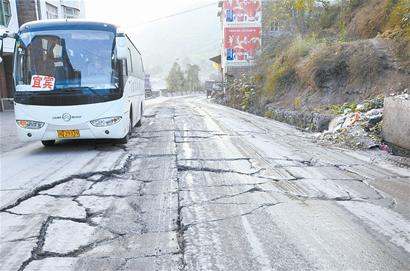 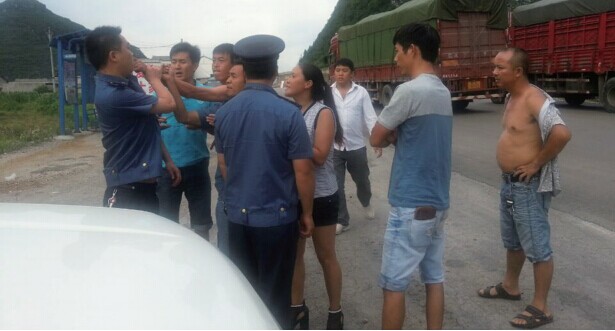 超载严重
行车安全
公路损坏
执法困难
加速破坏公路和桥梁
严重影响路面寿命
降低公路使用效率
形成环境污染源
车辆超限超载现象突出
严重扰乱公路运输市场秩序
引发恶性竞争
破坏车辆生产环节
诱发非法改装车辆行为
道路通行效率降低
影响行车安全
现场执法难度高
缺乏治超工作长效机制
损害政府公正、公平、
公信的形象
股票简称：万集科技   股票代码：300552
[Speaker Notes: 我们都知道，公路运输超限超载是世界性的难题，随着我国经济的迅速发展，公路运输超限超载现象越来越严重。
公路运输超限超载致使公路、桥梁等基础设施使用寿命大大缩短，极大了影响了交通安全，影响规范诚信运输市场的建立。
治超工作稍有松懈、超限超载运输死灰复燃。]
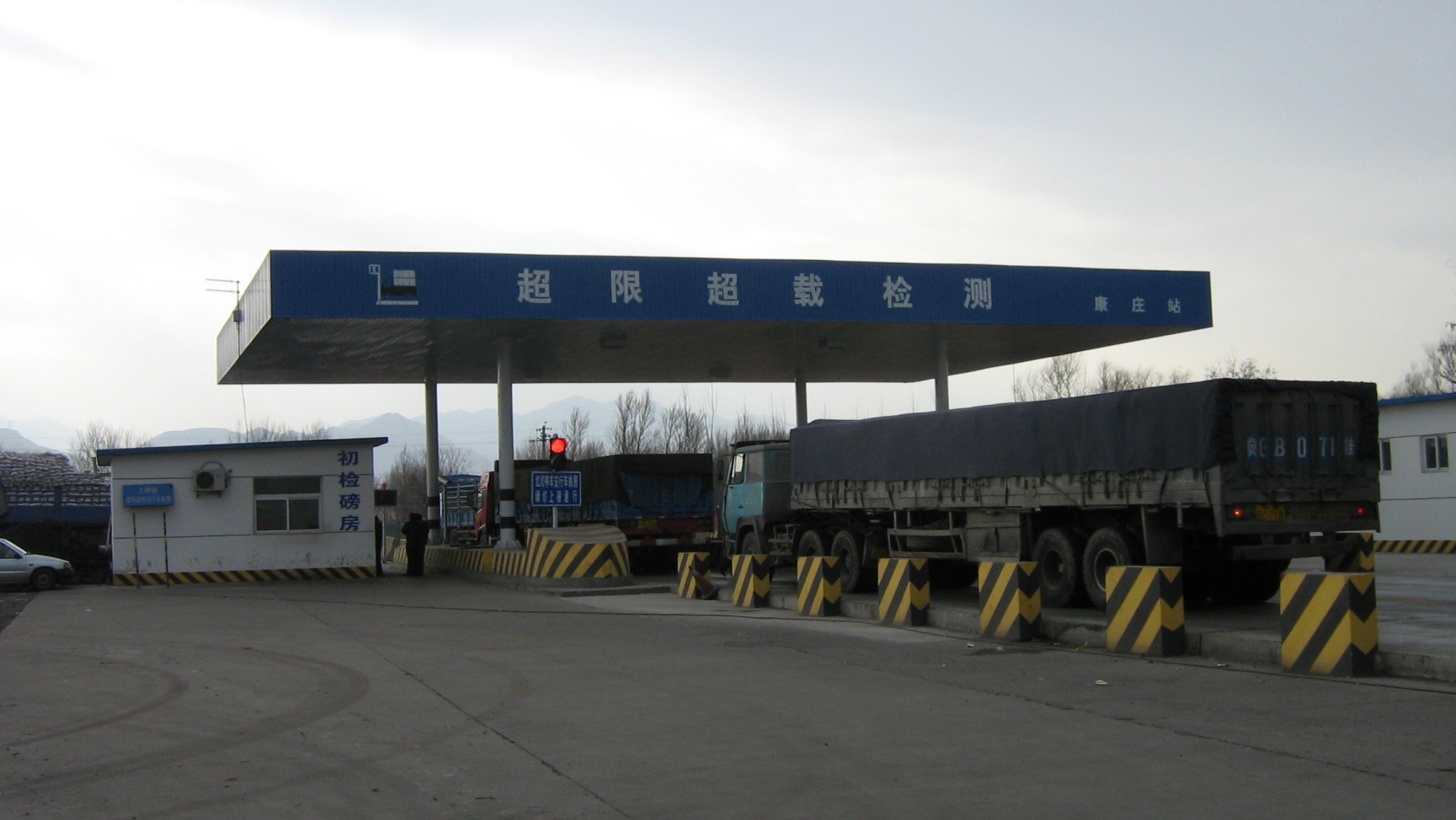 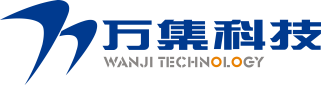 contents
超限超载治理困局
e7d195523061f1c0600ade85ab8d19863d296bbd6d3c8047FB0A4867354E4F1E3A7DEAE3C4C4B5C9777EC9E9D7F78045DB0296A4194571101A21F67FC7D6C39966CE50B69116E2EE84E571E25F3C0CCE0EB89F1D1EBFD07FBAC3FEA1FB99665787FED8189EC075F1D6F9D8F7F3FF136C1FBB67FDDC6E95FD7E073B5462D951F45DD185A7D7AE97F42662BC2AEB0A231E538E24B1887A815E
站点密度有限
监控手段不足
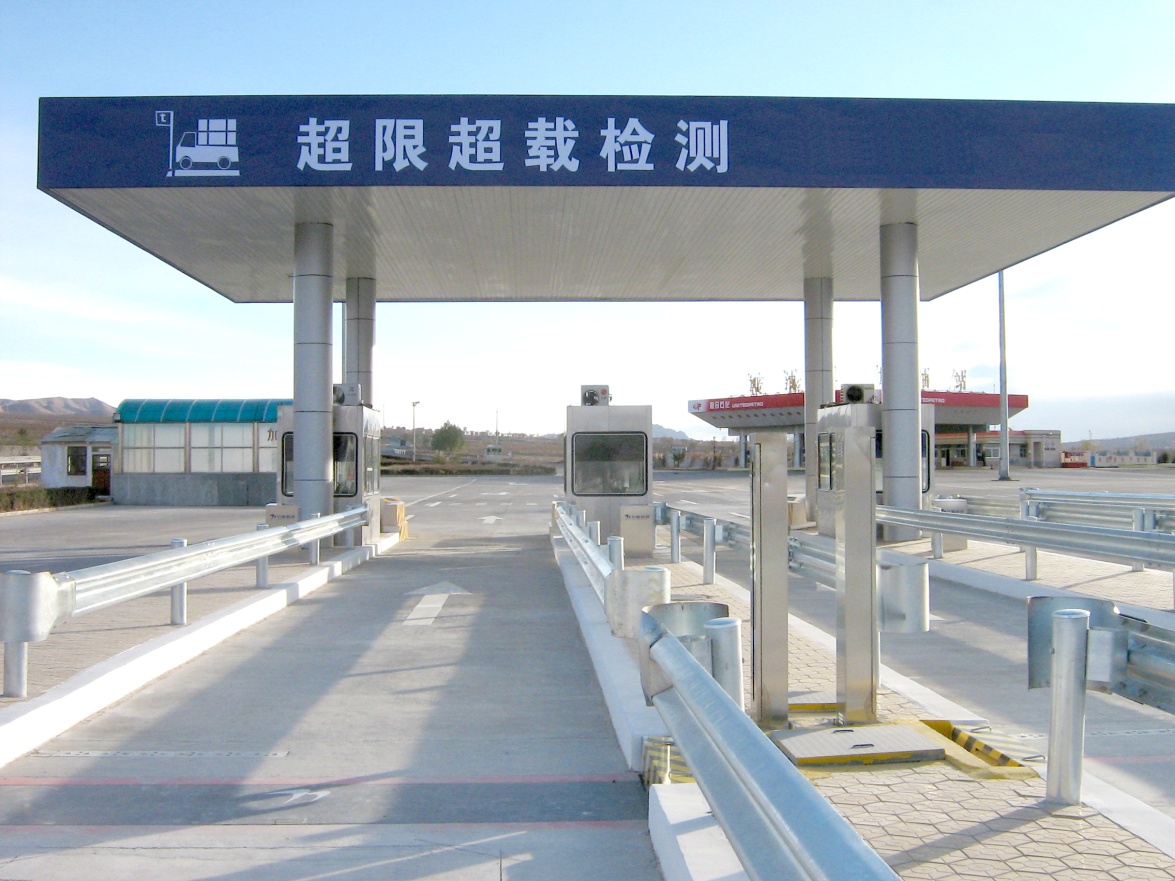 信息化支撑不足
违法机会成本低
全天候治超难
工作强度大
股票简称：万集科技   股票代码：300552
[Speaker Notes: 现阶段治超还是以固定治超站为主，固定治超站数量有限，全国一共2000+量级
超限车辆很容易绕行，绕行车辆无法监控
近年来，治超模式多种多种多样，包括固定治超、源头治超、入口治超、非现场执法等，但是大多站点信息孤立，各站点、地市、省份、行业之间信息共享不足，无法形成有效的监控网络
同时由于治超信息的孤岛效应，一超四罚难落地，超限超载的违法机会成本低，物流企业及从业人员普遍存在侥幸心理]
多年行业经验积累
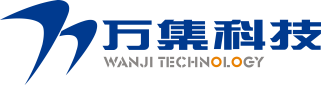 contents
平台应运而生
e7d195523061f1c0600ade85ab8d19863d296bbd6d3c8047FB0A4867354E4F1E3A7DEAE3C4C4B5C9777EC9E9D7F78045DB0296A4194571101A21F67FC7D6C39966CE50B69116E2EE84E571E25F3C0CCE0EB89F1D1EBFD07FBAC3FEA1FB99665787FED8189EC075F1D6F9D8F7F3FF136C1FBB67FDDC6E95FD7E073B5462D951F45DD185A7D7AE97F42662BC2AEB0A231E538E24B1887A815E
品牌保障
售后服务
强大软件研发实力
创新模式
与时俱进
省级治超综合管理平台
优质品牌  一流服务
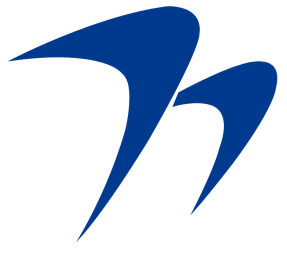 大数据hadoop技术架构
万集科技
动态称重 NO.1
股票简称：万集科技   股票代码：300552
[Speaker Notes: 基于我们对国内治超工作的业务理解，万集科技于2016年立项，历时近一年成功开发了基于hadoop架构的省级治超信息综合管理平台。]
移动治超
固定治超
综合治超
非现治超
源头治超
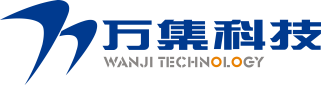 contents
路政
方案概述
e7d195523061f1c0600ade85ab8d19863d296bbd6d3c8047FB0A4867354E4F1E3A7DEAE3C4C4B5C9777EC9E9D7F78045DB0296A4194571101A21F67FC7D6C39966CE50B69116E2EE84E571E25F3C0CCE0EB89F1D1EBFD07FBAC3FEA1FB99665787FED8189EC075F1D6F9D8F7F3FF136C1FBB67FDDC6E95FD7E073B5462D951F45DD185A7D7AE97F42662BC2AEB0A231E538E24B1887A815E
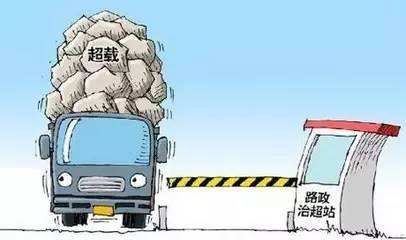 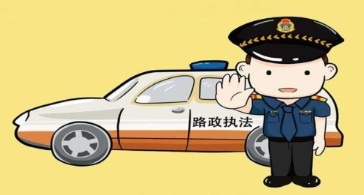 运管
交警
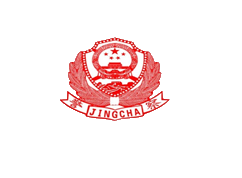 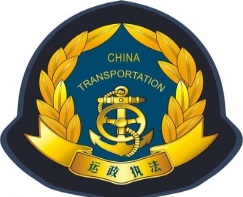 股票简称：万集科技   股票代码：300552
[Speaker Notes: 基于治超信息综合管理平台，将源头治超检测、不停车称重检测、固定式治超站点、高速公路计重收费、高速公路入口治超等获取的车辆检测信息，有机整合，建立起一个完整的超限监控网络
可真正实现跨区域、跨部门的联动治超。对超限车辆实现24小时、全天候的监控，消除运输企业、车主、驾驶员的侥幸心理，对超限运输形成有力的震慑，达到彻底治理超限运输的效果，大大降低超限运输带来的交通事故，保证人民群众的生命财产安全，同时可以避免因为超限运输造成的交通基础设施的巨额养护投入，带来巨大的社会和经济效益；]
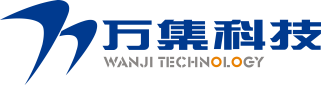 contents
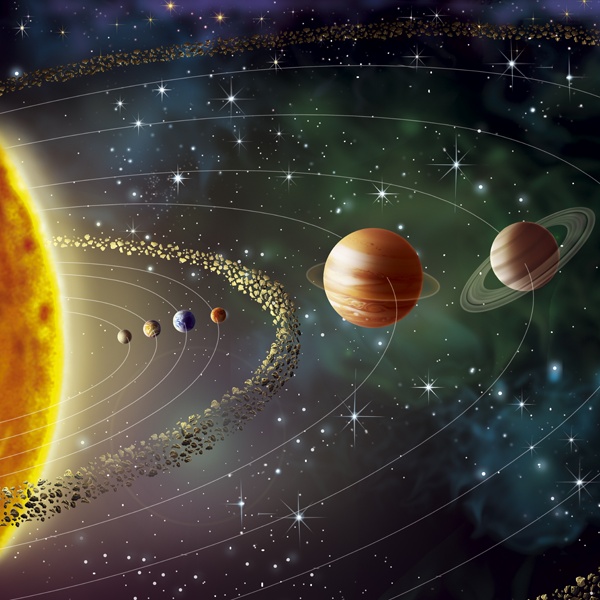 e7d195523061f1c0600ade85ab8d19863d296bbd6d3c8047FB0A4867354E4F1E3A7DEAE3C4C4B5C9777EC9E9D7F78045DB0296A4194571101A21F67FC7D6C39966CE50B69116E2EE84E571E25F3C0CCE0EB89F1D1EBFD07FBAC3FEA1FB99665787FED8189EC075F1D6F9D8F7F3FF136C1FBB67FDDC6E95FD7E073B5462D951F45DD185A7D7AE97F42662BC2AEB0A231E538E24B1887A815E
03
平台整体架构
股票简称：万集科技   股票代码：300552
[Speaker Notes: 第三部分，介绍一下平台整体架构。]
系统物理架构
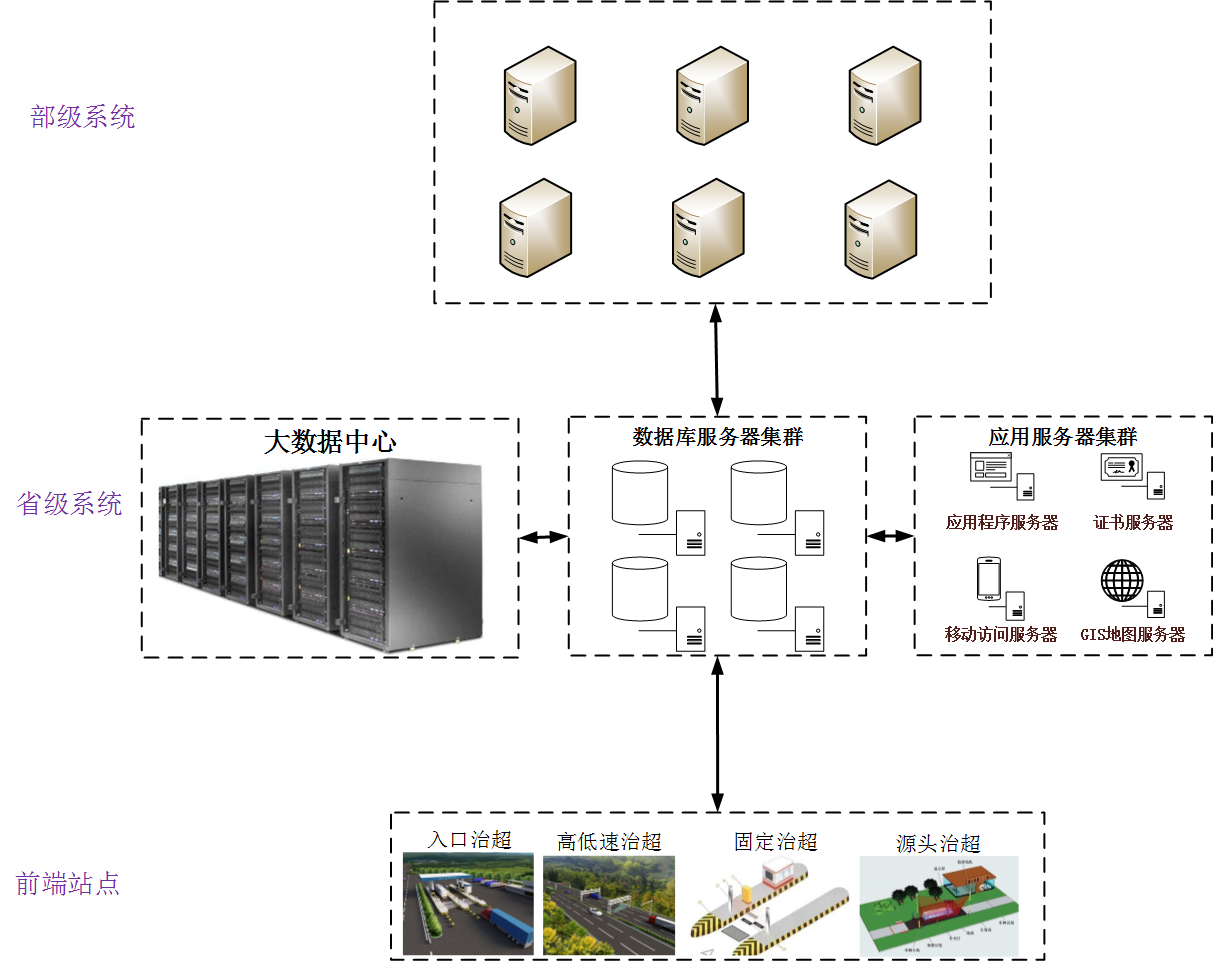 e7d195523061f1c0600ade85ab8d19863d296bbd6d3c8047FB0A4867354E4F1E3A7DEAE3C4C4B5C9777EC9E9D7F78045DB0296A4194571101A21F67FC7D6C39966CE50B69116E2EE84E571E25F3C0CCE0EB89F1D1EBFD07FBAC3FEA1FB99665787FED8189EC075F1D6F9D8F7F3FF136C1FBB67FDDC6E95FD7E073B5462D951F45DD185A7D7AE97F42662BC2AEB0A231E538E24B1887A815E
满足：
全国治超联网管理信息系统省级工程建设指南（征求意见稿）
股票简称：万集科技   股票代码：300552
[Speaker Notes: 从全国的治超信息联网的角度来讲，我们的系统物理架构分为三层，前端站点层，省级中心系统层，部级中心系统层，满足《全国治超联网管理信息系统省级工程建设指南（征求意见稿）》的要求]
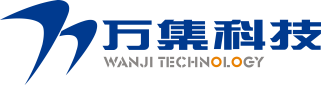 contents
平台设计思路
全省超限数据
统一存储
e7d195523061f1c0600ade85ab8d19863d296bbd6d3c8047FB0A4867354E4F1E3A7DEAE3C4C4B5C9777EC9E9D7F78045DB0296A4194571101A21F67FC7D6C39966CE50B69116E2EE84E571E25F3C0CCE0EB89F1D1EBFD07FBAC3FEA1FB99665787FED8189EC075F1D6F9D8F7F3FF136C1FBB67FDDC6E95FD7E073B5462D951F45DD185A7D7AE97F42662BC2AEB0A231E538E24B1887A815E
3    为各级路政执法管理提供数据支持
2      各级路政机构统一业务执法处理
全省前端治超站点信息集中管理
日均车辆
700W+
交警/路政/运管
信息共享
支撑站点
1000+
全省执法
统一业务
省级治超综合管理平台
股票简称：万集科技   股票代码：300552
[Speaker Notes: 今天主要向各位领导介绍一下万集科技建立的省级治超综合管理平台，
我们的省级治超信息管理平台，能够对全省各类治超站点信息进行集中管理，并为省、市、县等各级执法部门提供统一业务处理流程，实现了全省跨地区、跨部门的治超数据共享与业务协同。同时对超限数据进行数据整合与分析，为各级路政部门执法管理提供数据支持。
万集省级治超管理平台支持1000+个接入站点，其中，300站点每天15000辆车，700站点每天3000车的检测能力，全省日均过车量超过700W辆。平台统一建立省级数据中心，数据统一存储，省一级交警、路政及运营数据信息共享，并设有专用接口进行数据交互；同时全省治超标准统一、执法业务统一，黑名单统一下发与管理，跨地区处理协同。]
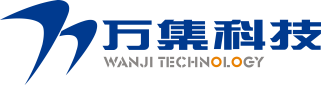 contents
数据和架构需求背景
e7d195523061f1c0600ade85ab8d19863d296bbd6d3c8047FB0A4867354E4F1E3A7DEAE3C4C4B5C9777EC9E9D7F78045DB0296A4194571101A21F67FC7D6C39966CE50B69116E2EE84E571E25F3C0CCE0EB89F1D1EBFD07FBAC3FEA1FB99665787FED8189EC075F1D6F9D8F7F3FF136C1FBB67FDDC6E95FD7E073B5462D951F45DD185A7D7AE97F42662BC2AEB0A231E538E24B1887A815E
实时性：两层架构  VS  多层架构（三层及以上）
多种类：治超数据：固定治超、非现场执法、源头治超、移动治超
	    收费数据：高速公路收费站
	    大件运输数据：超限许可
	    车机数据：OBU、OBD、智能车机、
	    物流数据：运单、物流园区
多维度：车牌、重量、图片、视频、GPS、运单
股票简称：万集科技   股票代码：300552
[Speaker Notes: 系统整体为两层架构，保证数据实时性，保证了交互的实时性（比如用户登录权限控制、大件运输及超限运输许可等实时交互）；
两层架构保证前端数据实时上传到数据中心，同时保证数据中心实时下载到前端设备，类似于超限运输查询结果等
两层架构保证了检测人员与执法人员的分离，由中心统一处理违章数据，处理后的结果返回执法大厅做后续执法业务，实现了阳光执法。
同时，基于两层架构，能够最大程度上保证前端设备运行状态实时传到数据中心，数据中心对所有前端设备运行状态实时监控]
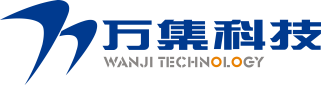 contents
平台能力要求
e7d195523061f1c0600ade85ab8d19863d296bbd6d3c8047FB0A4867354E4F1E3A7DEAE3C4C4B5C9777EC9E9D7F78045DB0296A4194571101A21F67FC7D6C39966CE50B69116E2EE84E571E25F3C0CCE0EB89F1D1EBFD07FBAC3FEA1FB99665787FED8189EC075F1D6F9D8F7F3FF136C1FBB67FDDC6E95FD7E073B5462D951F45DD185A7D7AE97F42662BC2AEB0A231E538E24B1887A815E
实时性：数据和状态实时上传
	    信息实时推送
接入能力：支持千级以上前端站点
	      高带宽
	      高并发性
计算能力：为了潜在商业价值挖掘
查询检索能力：基于亿级多维度数据快速查询
扩展能力：在不影响现有集群情况下线性扩展
统一标准：
股票简称：万集科技   股票代码：300552
[Speaker Notes: 由于数据的实时性需求，需要平台具备以下几点要求：
一是：实时性要求，整个系统采用两层架构，保证数据和状态实时上传，信息实时下载，延迟控制在秒级
二是：数据中心接入能力要求，包括高带宽和高并发
          对于千级站点的数据中心，要求带宽达到200MB/s，1000个站点，按照30%站点同时过车，及平均每秒1辆车，则270*500KB+30*500KB*3=180MB/s
三是：计算能力，为了数据分析和价值挖掘，具备强大的计算能力
四是：查询检索能力，多条件查询，基于亿级数据查询，秒级响应
五是：扩展能力，在不影响现有集群情况下增加机器，保证业务不受影响，且成本最低
六是：统一标准，数据传输协议统一，传输通道统一]
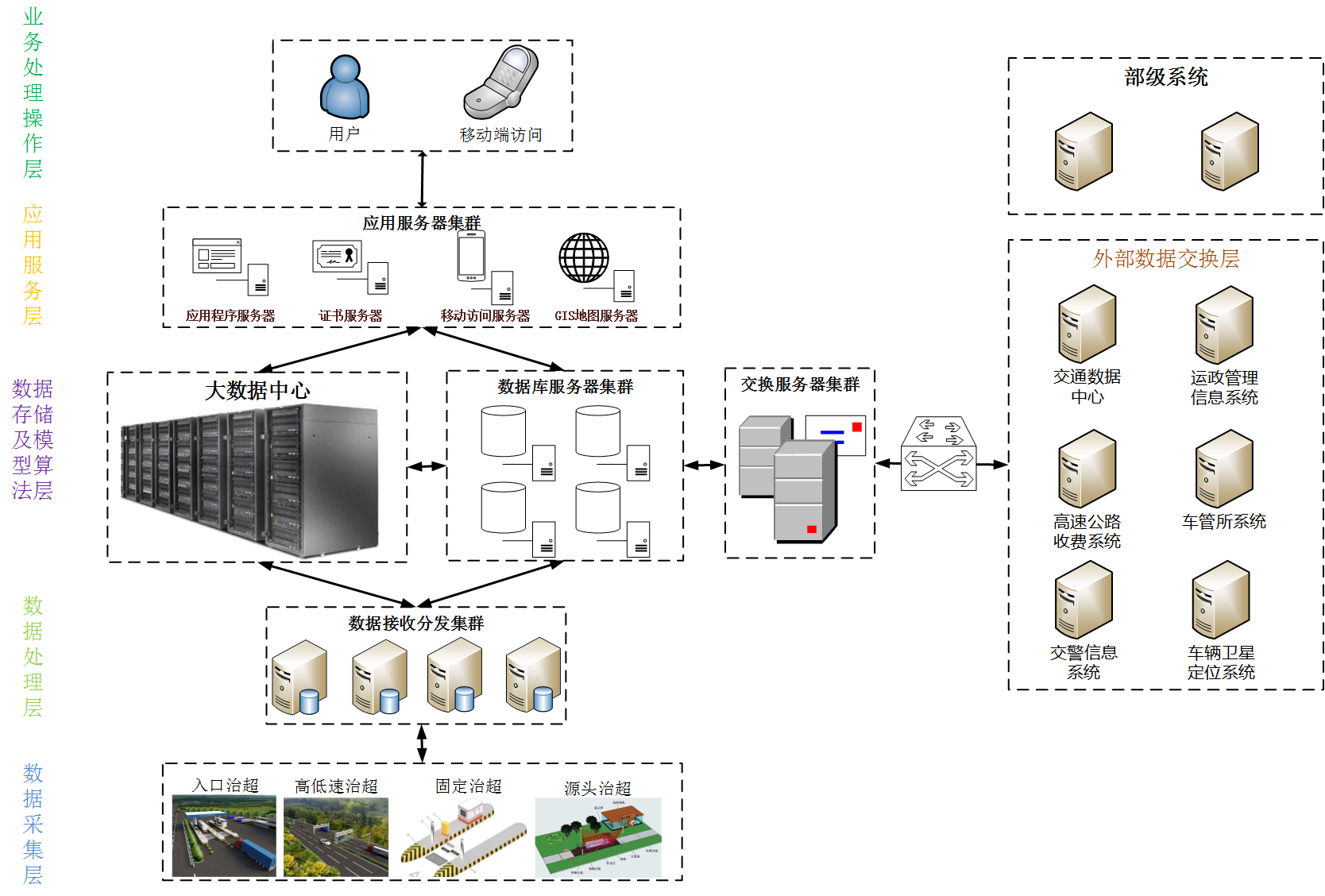 系统物理架构
e7d195523061f1c0600ade85ab8d19863d296bbd6d3c8047FB0A4867354E4F1E3A7DEAE3C4C4B5C9777EC9E9D7F78045DB0296A4194571101A21F67FC7D6C39966CE50B69116E2EE84E571E25F3C0CCE0EB89F1D1EBFD07FBAC3FEA1FB99665787FED8189EC075F1D6F9D8F7F3FF136C1FBB67FDDC6E95FD7E073B5462D951F45DD185A7D7AE97F42662BC2AEB0A231E538E24B1887A815E
股票简称：万集科技   股票代码：300552
[Speaker Notes: 从平台物理架构上讲，对于省级平台分为2层结构，采集及传输层、省级平台数据中心层，

其中省级平台数据中心层包括：数据接收处理层、数据存储计算层、应用服务层、业务操作层：

采集及传输层：针对前端设备特点，通过已有网络通道或者搭建网络通道，确保符合标准设备均能接入平台
数据接收处理层：建立数据接收分发集群，提供了可靠稳定的数据接入服务，针对网络的高容错，高带宽等特点设计了基于负载均衡服务器nigix+Rest+kafka的接收集群
数据存储计算层：建立基于Hadoop架构的大数据中心，用于前端数据存储和分析，以及车辆画像、轨迹分析、道路伤害等模型等实现
应用服务层：可以提供用户高并发访问，通过互联网为路政、交警、运管等用户提供在线查询访问服务

针对数据中心，我们采用Hadoop架构的大数据平台，基于Hadoop架构的高拓展性、高性价比、高可靠性，能够支撑复杂模型算法实现；
    高拓展性：当系统由于站点增加或者数据量的增加需要扩容时，根据扩容的具体情况，适当增加集群中的节点集群，就可以线性提高系统的接收能力、存储能力及计算能力，轻松应对业务规模扩展。
    高可靠性：采用Hadoop集群模式，任何一台节点出现问题，对整个集群的运转没有任何影响；
    高性价比：集群模式，降低了对高性能服务器的依赖，解决访问效率低、计算能力不足、接收性能低的问题。

采用现有的技术架构，数据中心可以自己建立，也可以建立在当地政府指定云上，能够确保集群向云端顺利迁移；
基于大数据技术架构为未来应用扩展、大数据价值挖掘打下了坚实的基础。]
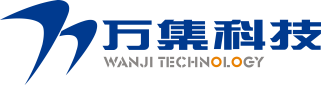 contents
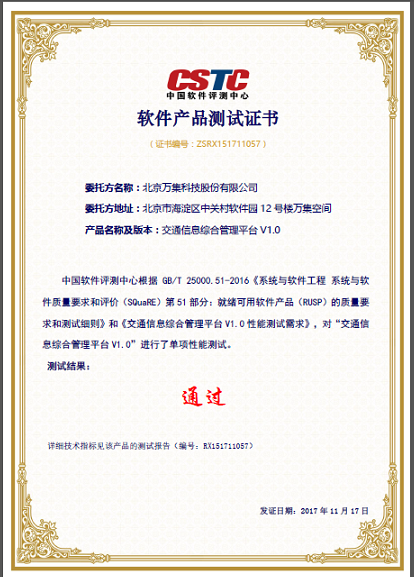 性能指标
接收能力
>300MB/s
亿级查询统计
秒级
接入站点
>1000
存储能力
十亿
高扩展性：接收能力、存储能力、计算能力均线性扩展
负载均衡、集群模式
热备、多副本、异地灾备
股票简称：万集科技   股票代码：300552
[Speaker Notes: 我们治超信息综合管理平台的核心指标，已经通过中国软件测评中心严格测试。]
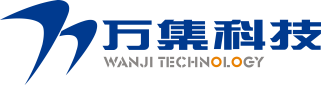 contents
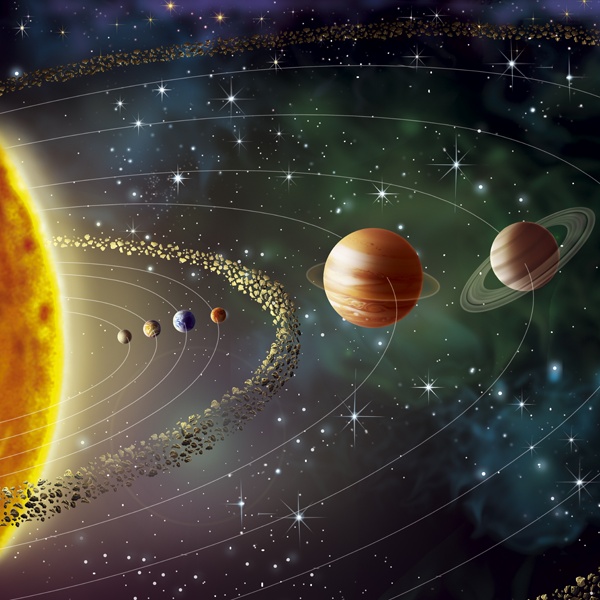 e7d195523061f1c0600ade85ab8d19863d296bbd6d3c8047FB0A4867354E4F1E3A7DEAE3C4C4B5C9777EC9E9D7F78045DB0296A4194571101A21F67FC7D6C39966CE50B69116E2EE84E571E25F3C0CCE0EB89F1D1EBFD07FBAC3FEA1FB99665787FED8189EC075F1D6F9D8F7F3FF136C1FBB67FDDC6E95FD7E073B5462D951F45DD185A7D7AE97F42662BC2AEB0A231E538E24B1887A815E
04
平台功能&服务
股票简称：万集科技   股票代码：300552
[Speaker Notes: 第四部分，介绍一下平台功能和服务。]
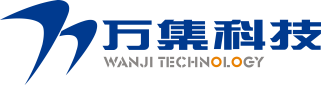 contents
数据分析可视化
e7d195523061f1c0600ade85ab8d19863d296bbd6d3c8047FB0A4867354E4F1E3A7DEAE3C4C4B5C9777EC9E9D7F78045DB0296A4194571101A21F67FC7D6C39966CE50B69116E2EE84E571E25F3C0CCE0EB89F1D1EBFD07FBAC3FEA1FB99665787FED8189EC075F1D6F9D8F7F3FF136C1FBB67FDDC6E95FD7E073B5462D951F45DD185A7D7AE97F42662BC2AEB0A231E538E24B1887A815E
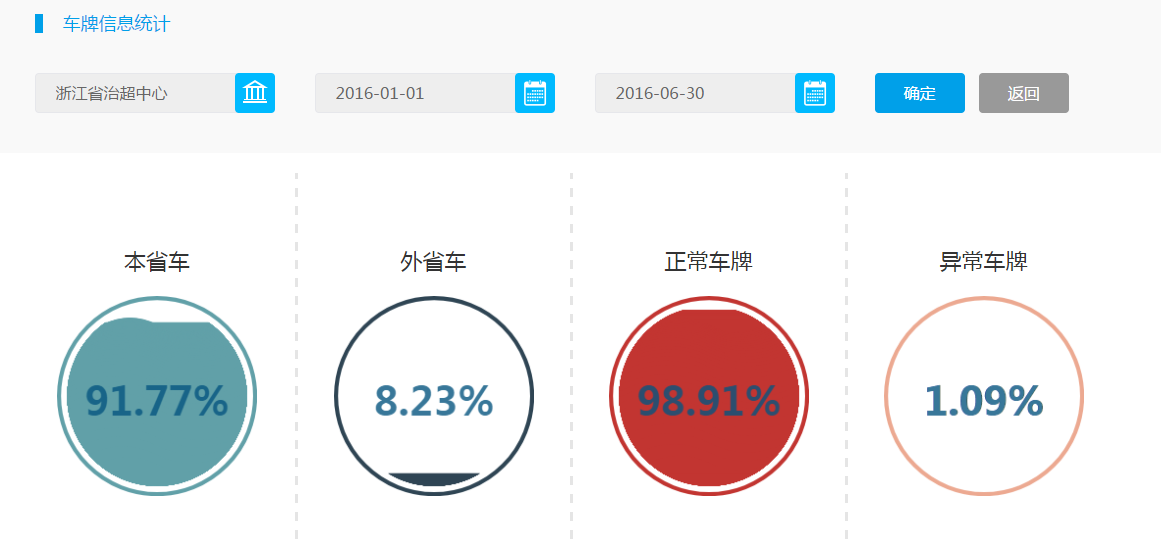 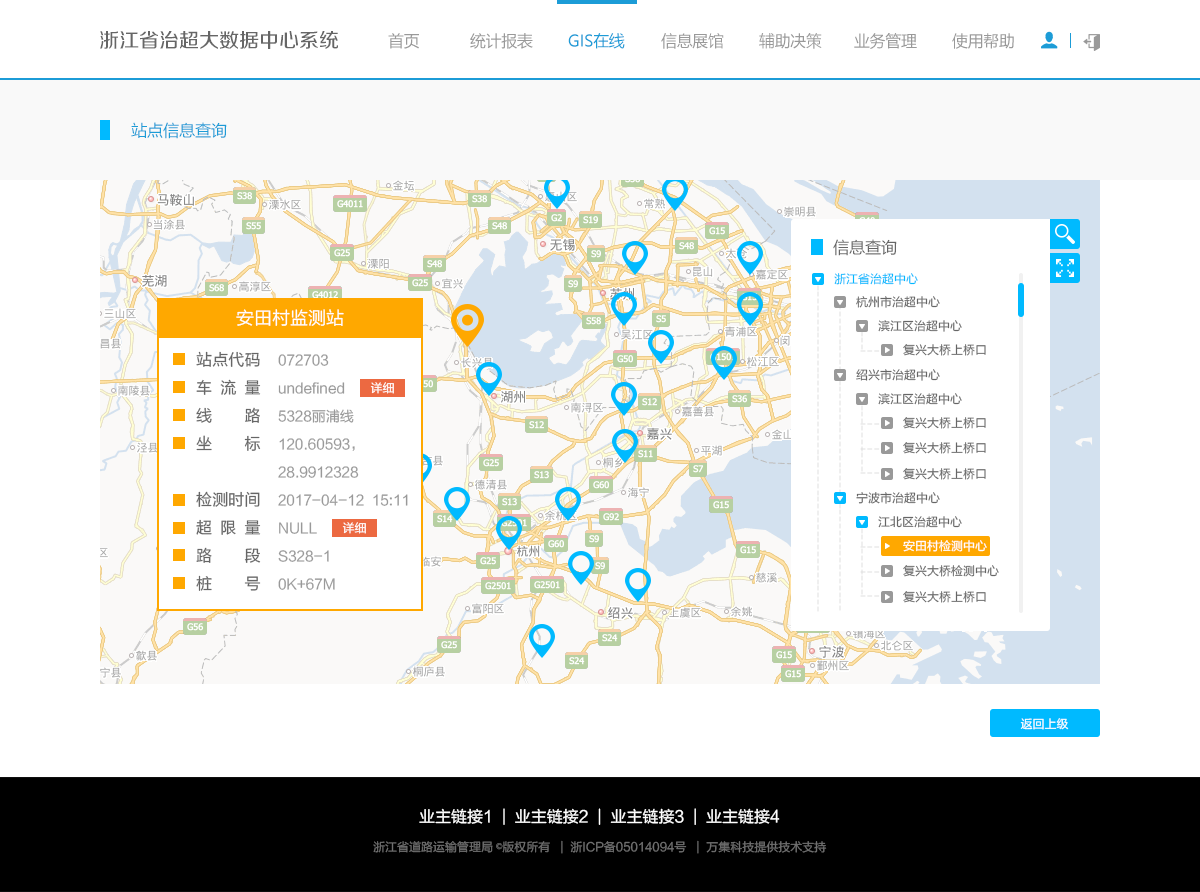 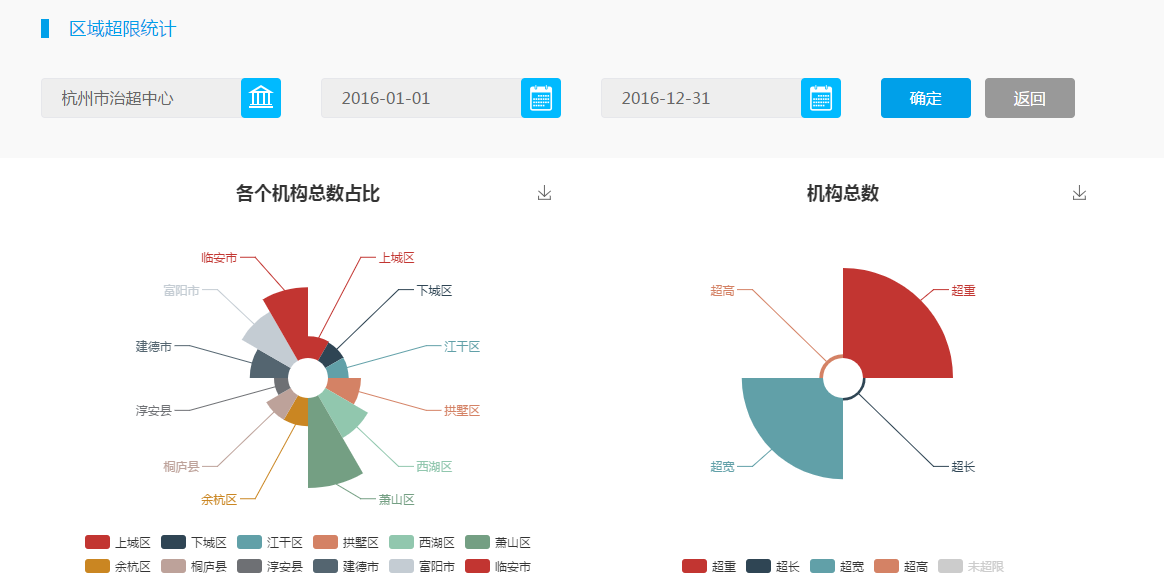 股票简称：万集科技   股票代码：300552
[Speaker Notes: 18分，平台最基本的功能，汇集各类治超监测站点的建测信息，形成可靠的治超执法的证据，规范治超业务流程，同时还有路政的综合业务管理。
站点服务，可以通过实时显示。]
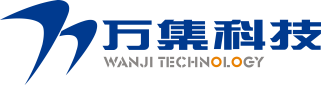 contents
站点服务
e7d195523061f1c0600ade85ab8d19863d296bbd6d3c8047FB0A4867354E4F1E3A7DEAE3C4C4B5C9777EC9E9D7F78045DB0296A4194571101A21F67FC7D6C39966CE50B69116E2EE84E571E25F3C0CCE0EB89F1D1EBFD07FBAC3FEA1FB99665787FED8189EC075F1D6F9D8F7F3FF136C1FBB67FDDC6E95FD7E073B5462D951F45DD185A7D7AE97F42662BC2AEB0A231E538E24B1887A815E
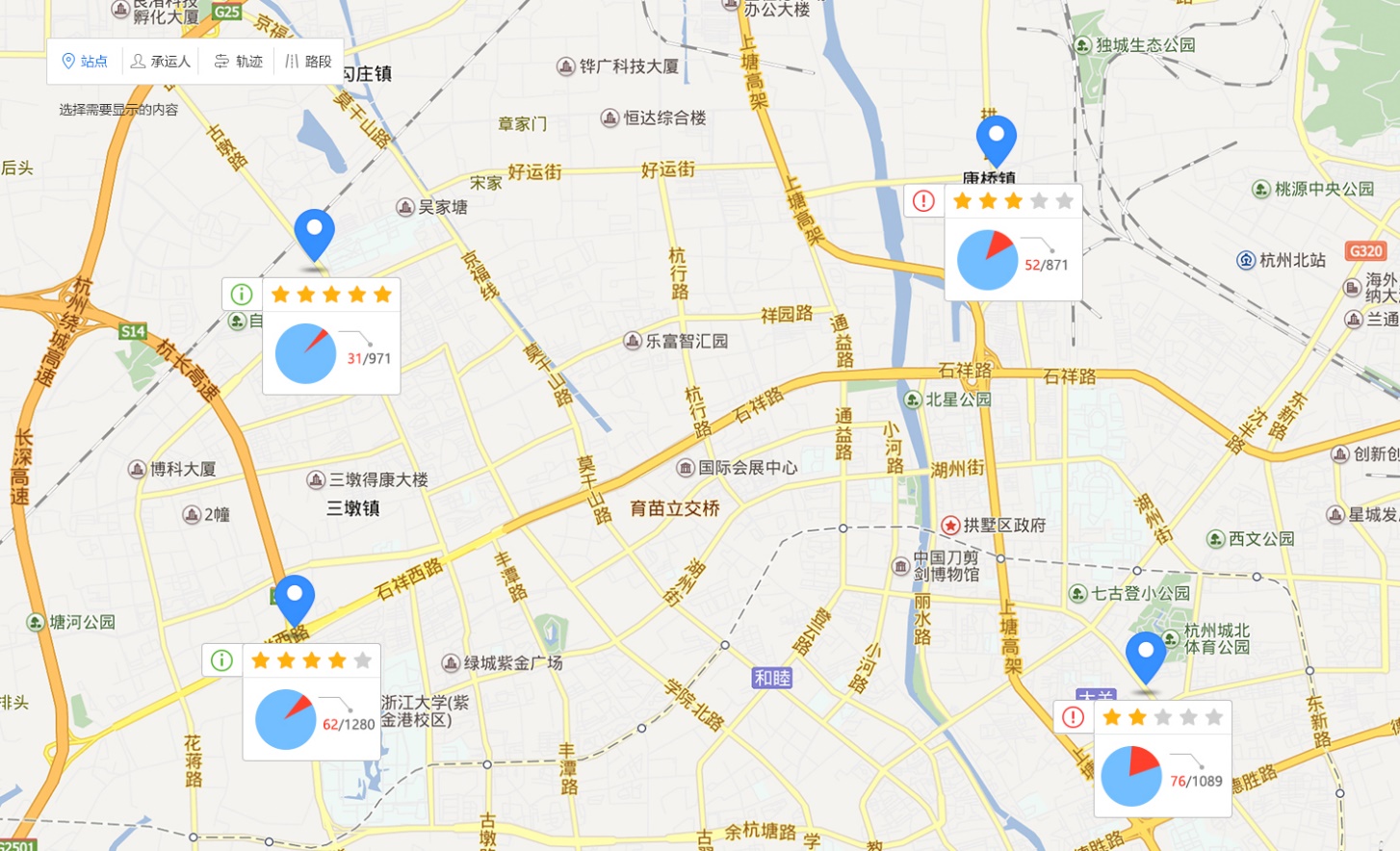 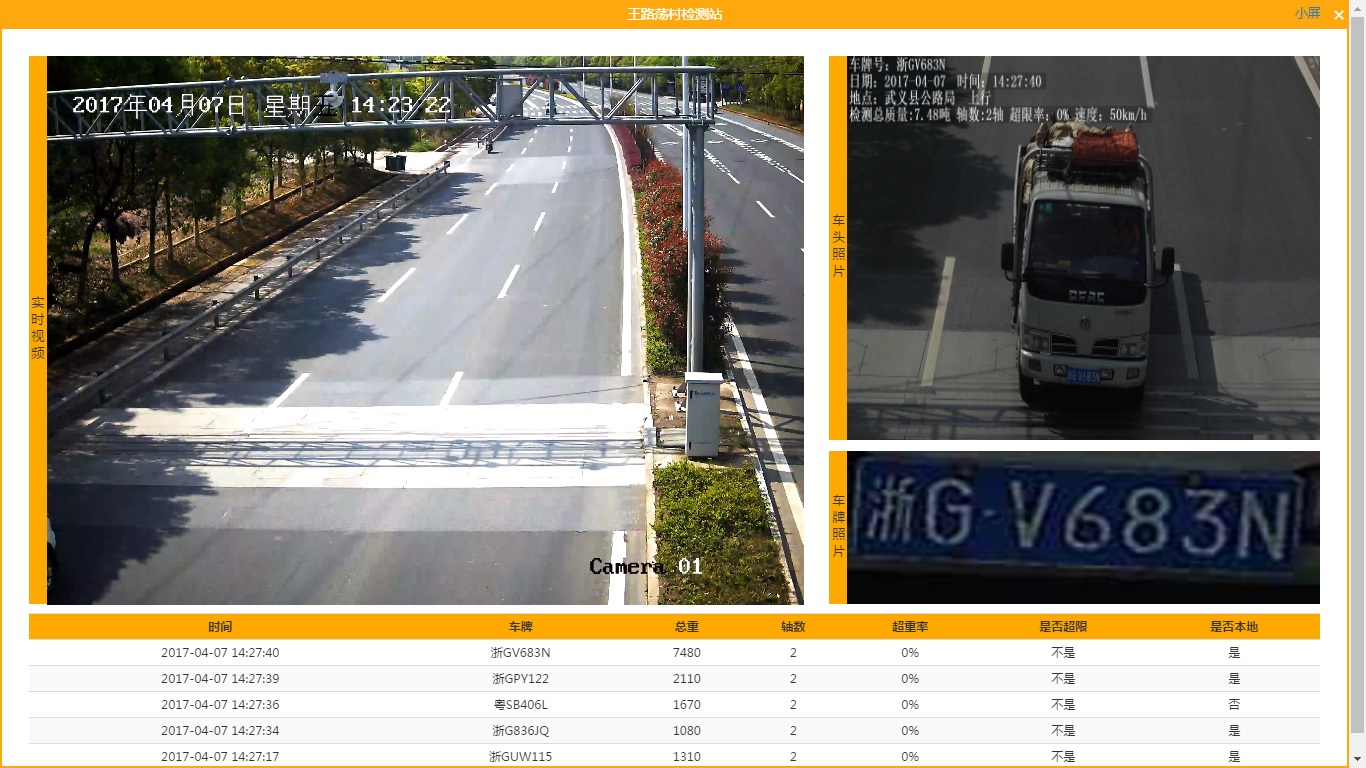 站点实时数据显示
设备评价
股票简称：万集科技   股票代码：300552
[Speaker Notes: 通过GIS地图，实时监控站点设备及业务运行状态]
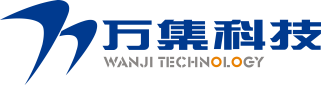 contents
道路服务
e7d195523061f1c0600ade85ab8d19863d296bbd6d3c8047FB0A4867354E4F1E3A7DEAE3C4C4B5C9777EC9E9D7F78045DB0296A4194571101A21F67FC7D6C39966CE50B69116E2EE84E571E25F3C0CCE0EB89F1D1EBFD07FBAC3FEA1FB99665787FED8189EC075F1D6F9D8F7F3FF136C1FBB67FDDC6E95FD7E073B5462D951F45DD185A7D7AE97F42662BC2AEB0A231E538E24B1887A815E
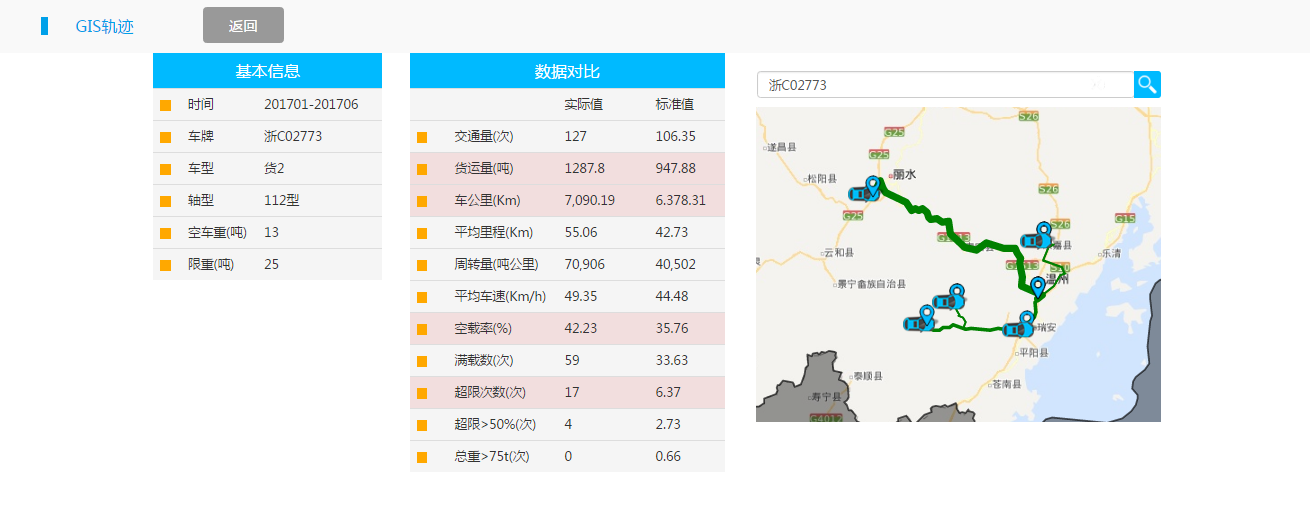 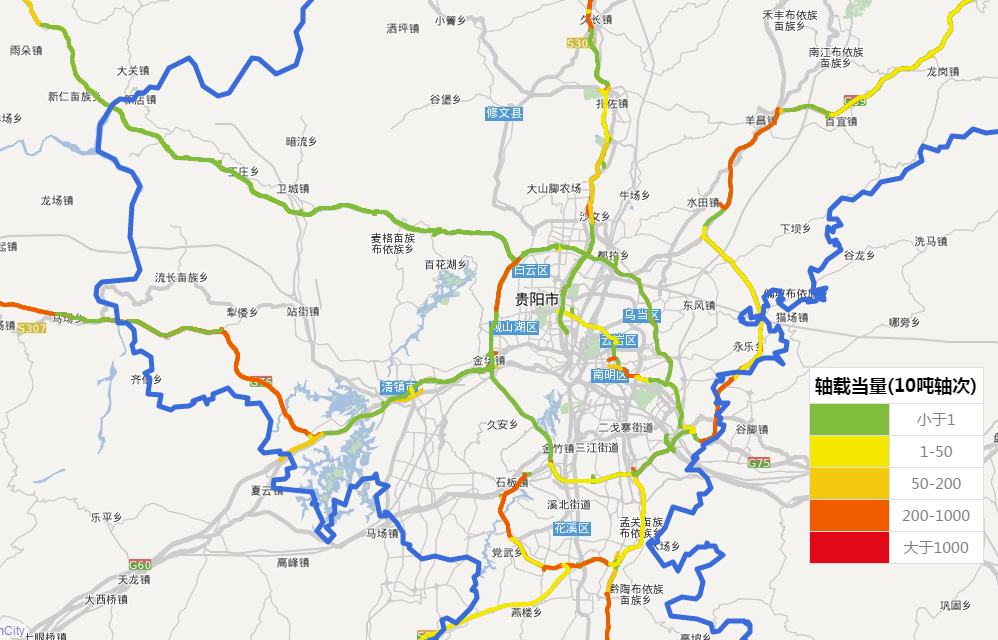 轨迹分析
道路伤害、道路养护
股票简称：万集科技   股票代码：300552
[Speaker Notes: 基于治超监控网络获取的海量信息，监测道路健康状况，可以对道路的健康状况进行分析，治超站点规划提供数据支持。]
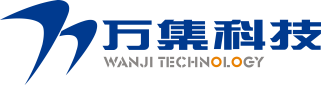 contents
车辆服务
e7d195523061f1c0600ade85ab8d19863d296bbd6d3c8047FB0A4867354E4F1E3A7DEAE3C4C4B5C9777EC9E9D7F78045DB0296A4194571101A21F67FC7D6C39966CE50B69116E2EE84E571E25F3C0CCE0EB89F1D1EBFD07FBAC3FEA1FB99665787FED8189EC075F1D6F9D8F7F3FF136C1FBB67FDDC6E95FD7E073B5462D951F45DD185A7D7AE97F42662BC2AEB0A231E538E24B1887A815E
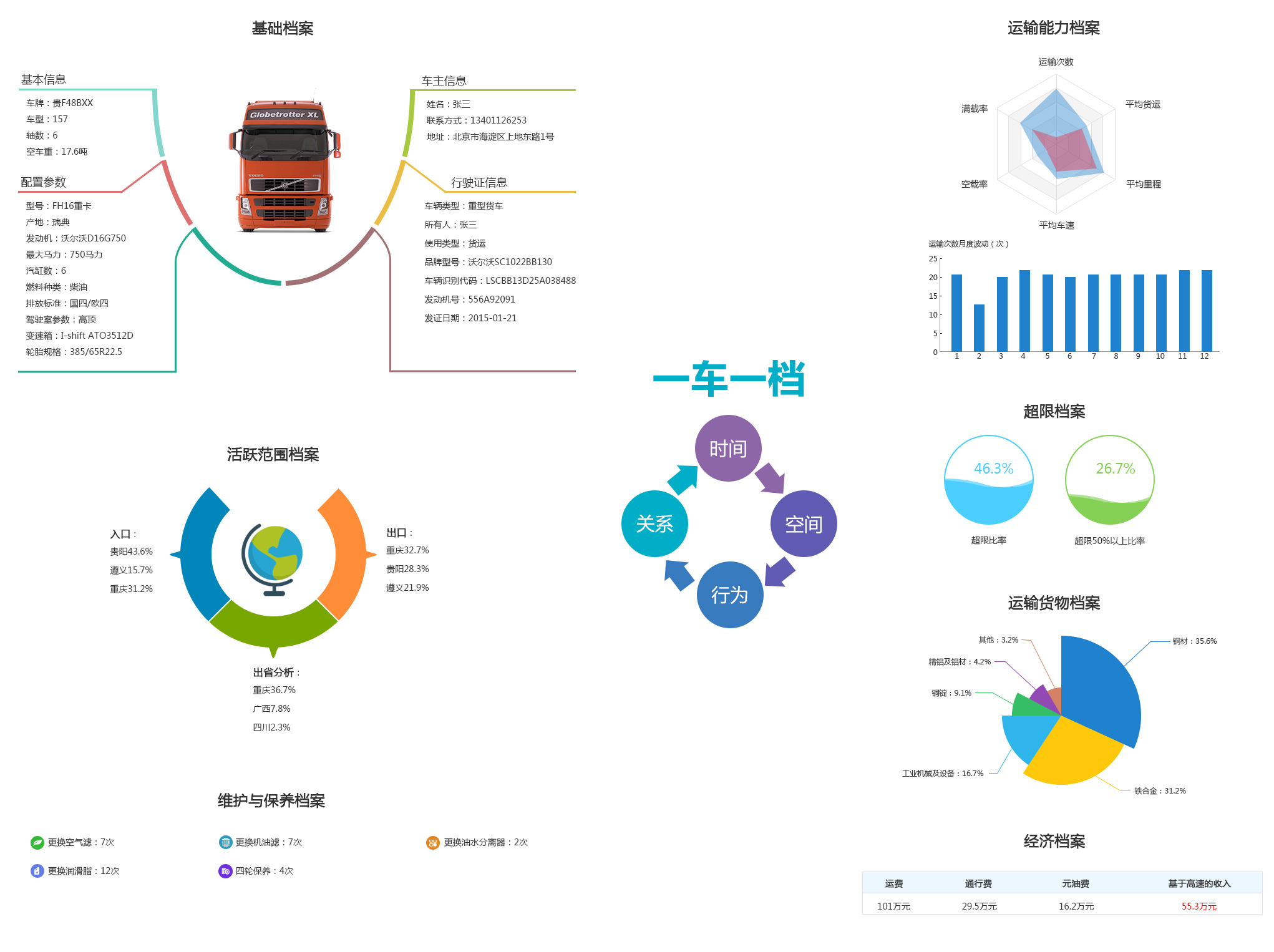 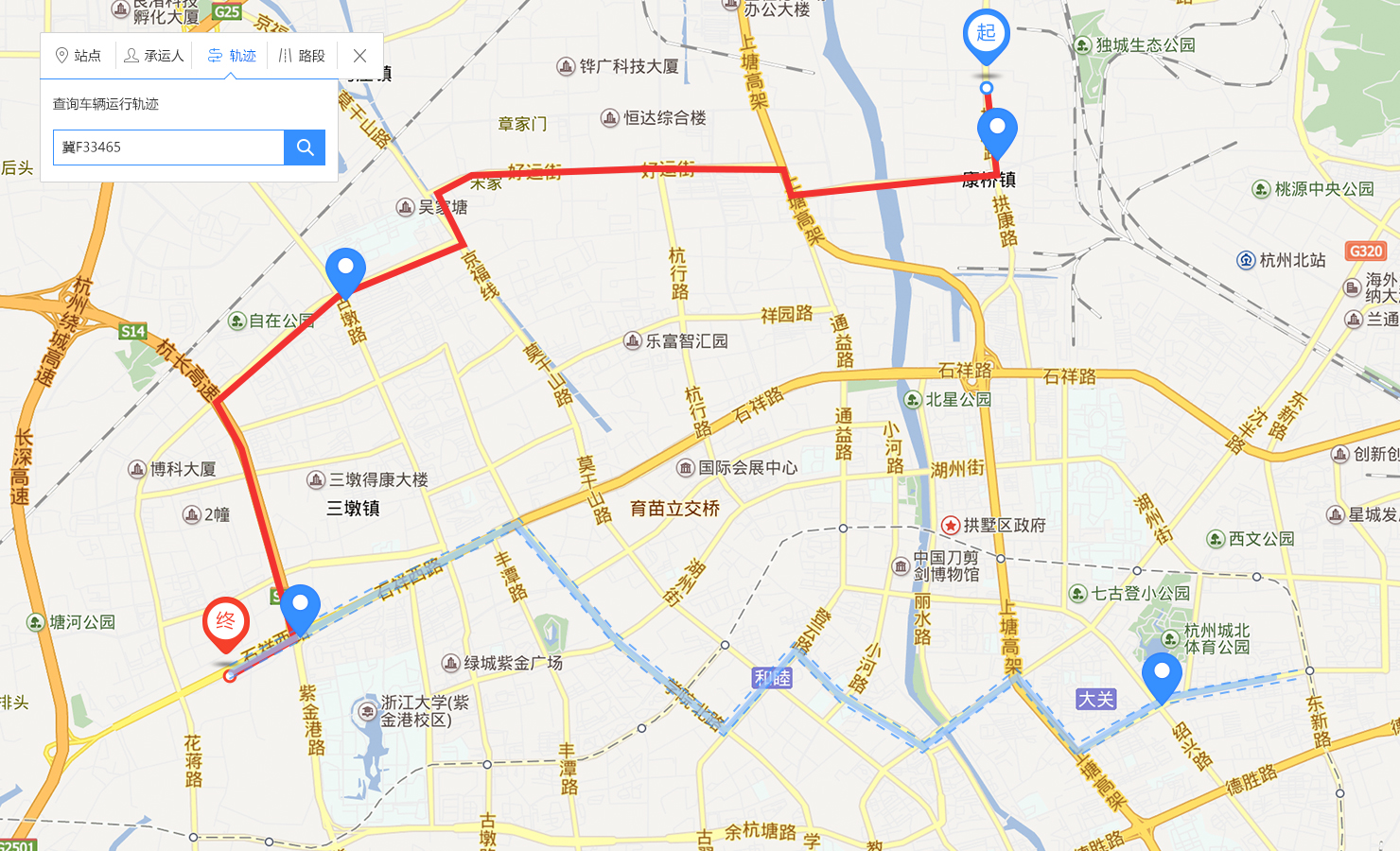 车辆轨迹分析、轨迹预测
车辆画像
股票简称：万集科技   股票代码：300552
[Speaker Notes: 也可以通过对车辆的行为画像，对货运车辆的行为进行精确分析，为物流企业和人员提供附加服务。]
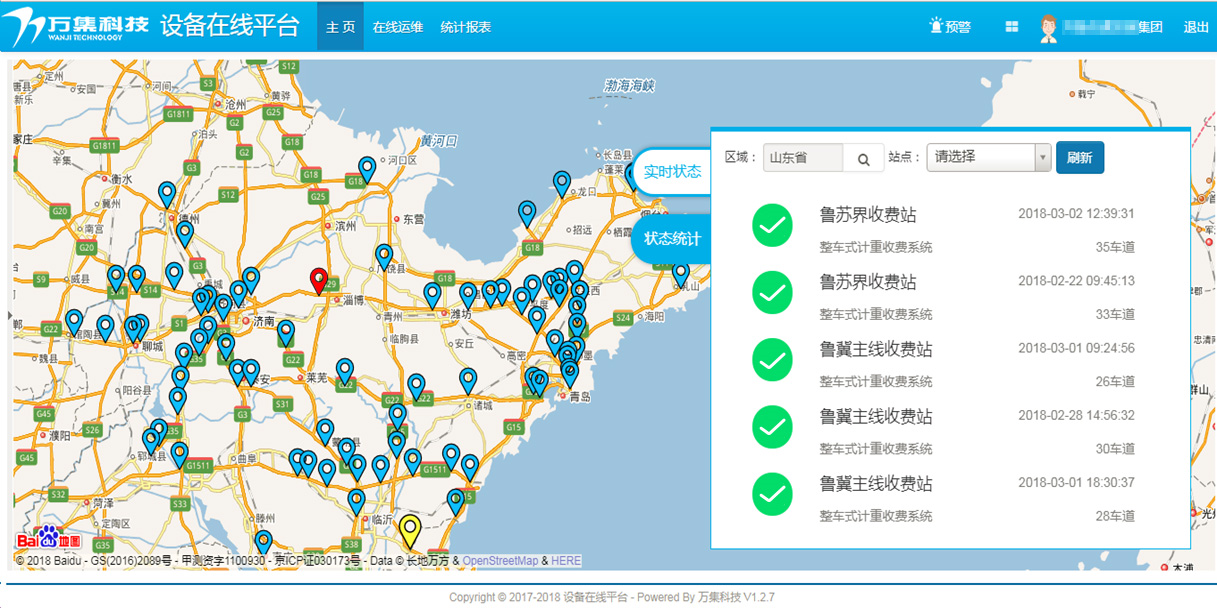 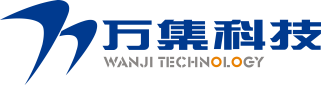 contents
设备运行监控
设备监控与运维
e7d195523061f1c0600ade85ab8d19863d296bbd6d3c8047FB0A4867354E4F1E3A7DEAE3C4C4B5C9777EC9E9D7F78045DB0296A4194571101A21F67FC7D6C39966CE50B69116E2EE84E571E25F3C0CCE0EB89F1D1EBFD07FBAC3FEA1FB99665787FED8189EC075F1D6F9D8F7F3FF136C1FBB67FDDC6E95FD7E073B5462D951F45DD185A7D7AE97F42662BC2AEB0A231E538E24B1887A815E
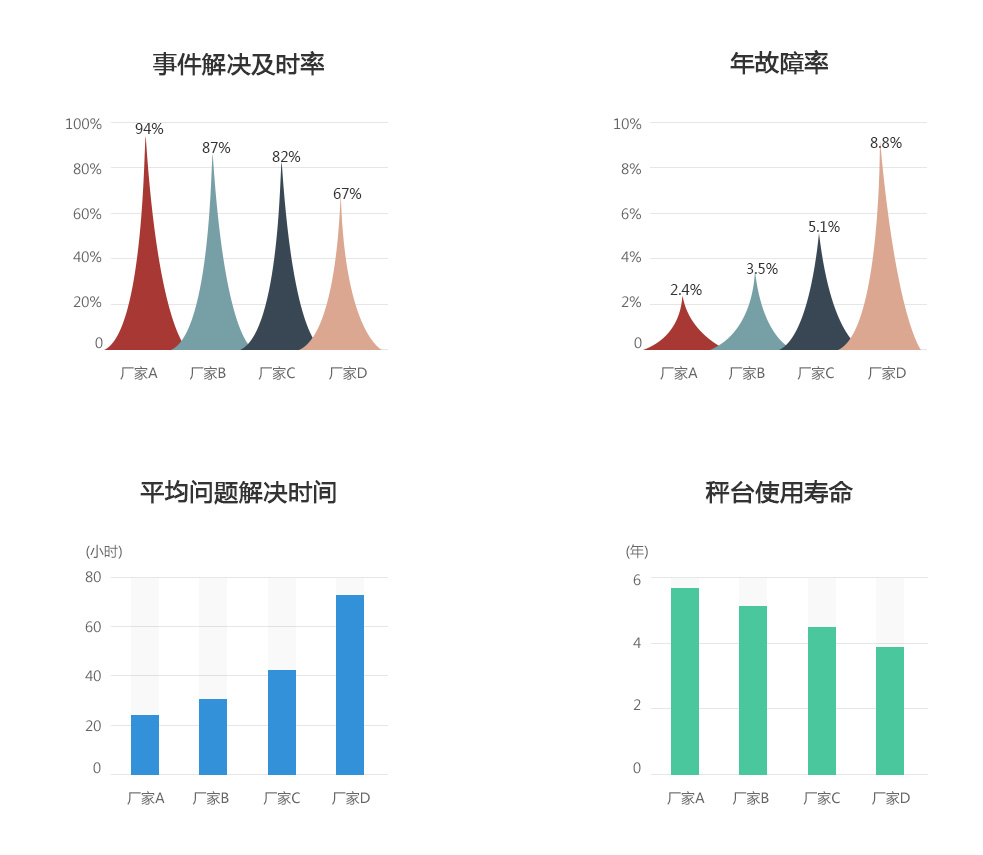 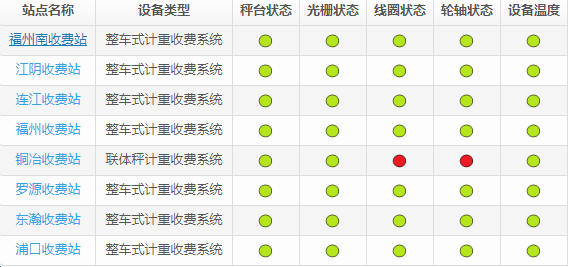 故障报警
运维服务
股票简称：万集科技   股票代码：300552
[Speaker Notes: 对接入中心的设备性能、状态进行客观评价，并及时对工作不稳定的设备提出预警，确保设备提供的执法证据切实可靠，减少执法纠纷。]
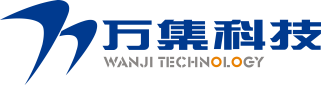 contents
信用治超
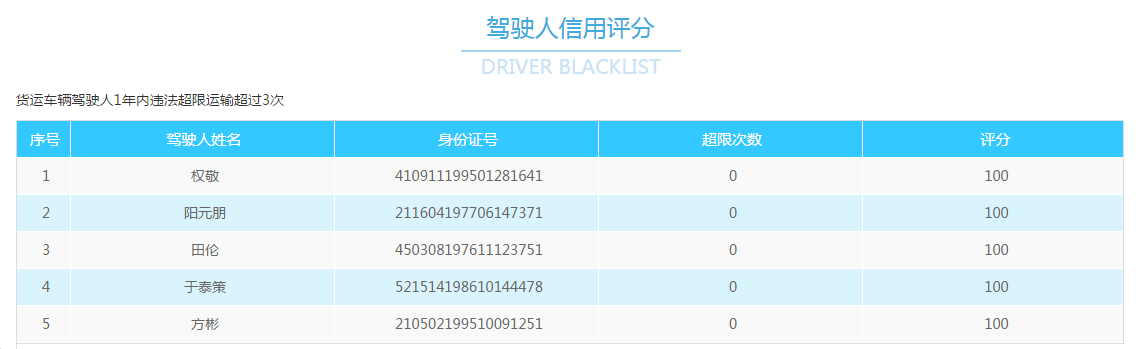 e7d195523061f1c0600ade85ab8d19863d296bbd6d3c8047FB0A4867354E4F1E3A7DEAE3C4C4B5C9777EC9E9D7F78045DB0296A4194571101A21F67FC7D6C39966CE50B69116E2EE84E571E25F3C0CCE0EB89F1D1EBFD07FBAC3FEA1FB99665787FED8189EC075F1D6F9D8F7F3FF136C1FBB67FDDC6E95FD7E073B5462D951F45DD185A7D7AE97F42662BC2AEB0A231E538E24B1887A815E
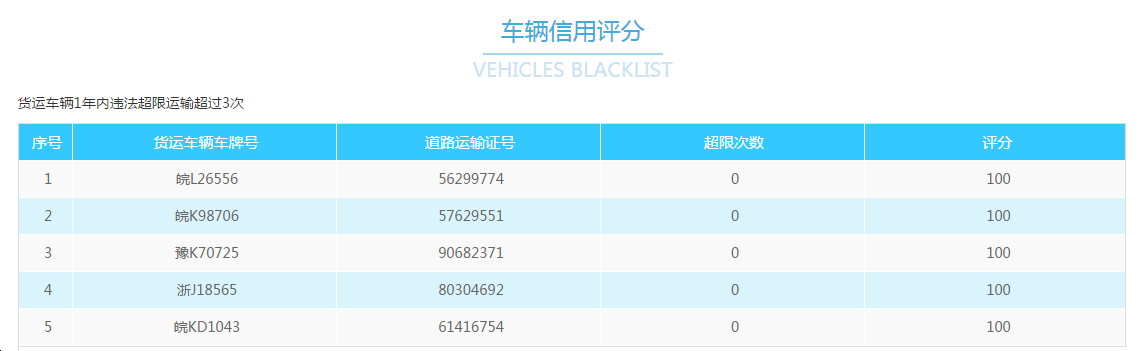 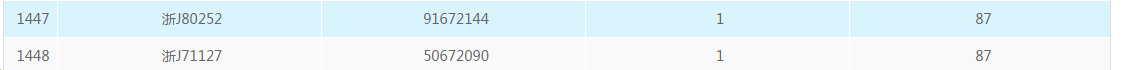 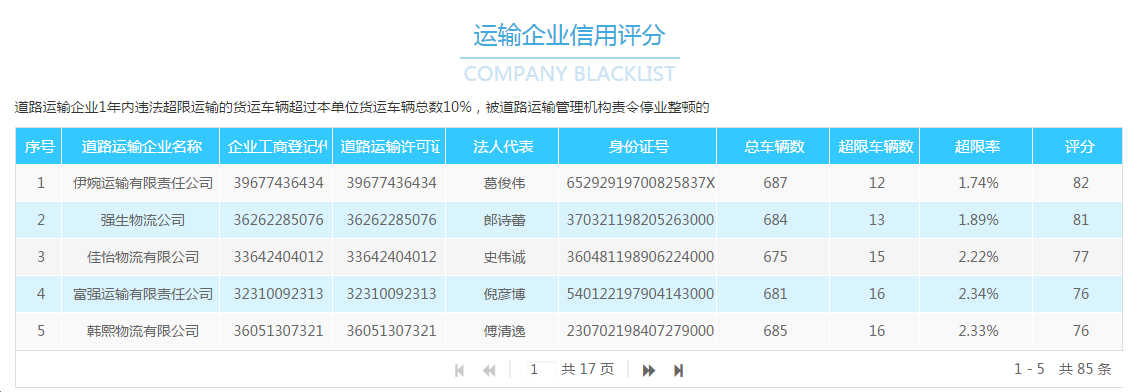 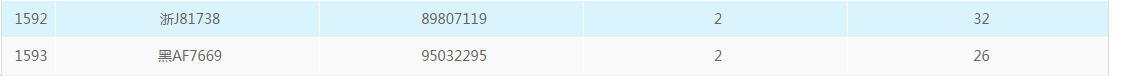 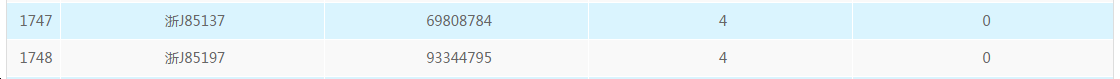 股票简称：万集科技   股票代码：300552
[Speaker Notes: 基于治超信息综合管理平台，可以对运输企业、从业人员的信用状况进行综合打分，真正实现一超四罚，信用治超。]
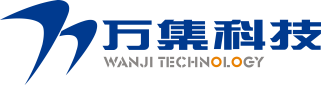 contents
数据大屏
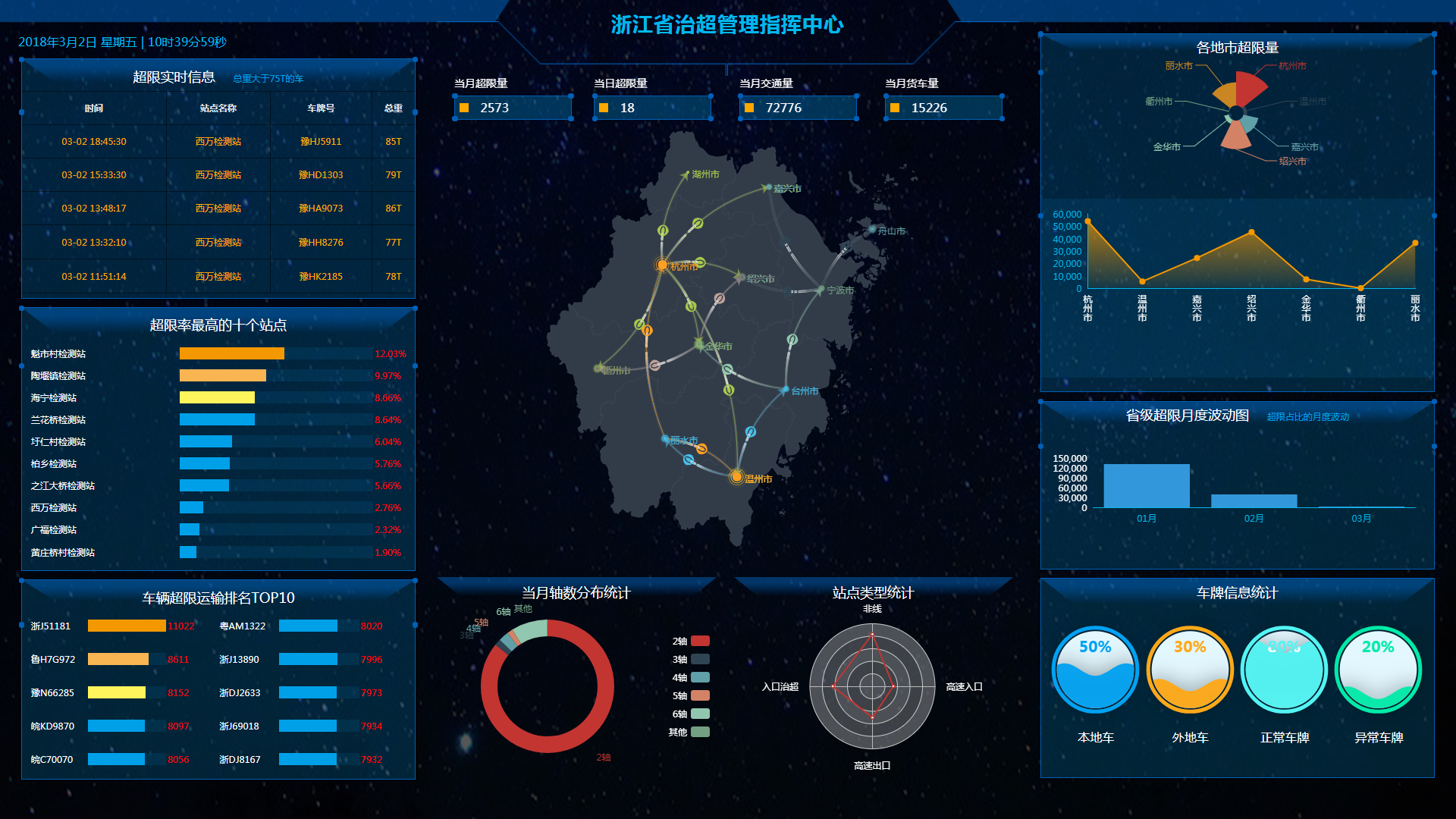 e7d195523061f1c0600ade85ab8d19863d296bbd6d3c8047FB0A4867354E4F1E3A7DEAE3C4C4B5C9777EC9E9D7F78045DB0296A4194571101A21F67FC7D6C39966CE50B69116E2EE84E571E25F3C0CCE0EB89F1D1EBFD07FBAC3FEA1FB99665787FED8189EC075F1D6F9D8F7F3FF136C1FBB67FDDC6E95FD7E073B5462D951F45DD185A7D7AE97F42662BC2AEB0A231E538E24B1887A815E
股票简称：万集科技   股票代码：300552
[Speaker Notes: 通过大屏显示，全省治超状况一目了然]
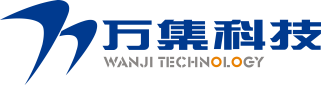 contents
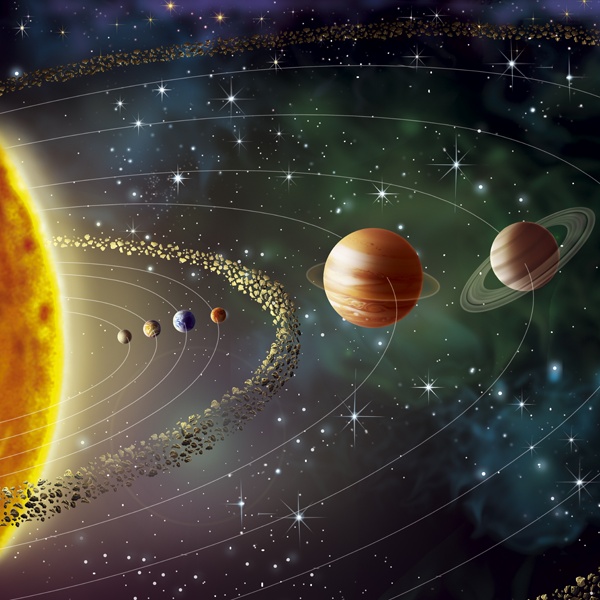 e7d195523061f1c0600ade85ab8d19863d296bbd6d3c8047FB0A4867354E4F1E3A7DEAE3C4C4B5C9777EC9E9D7F78045DB0296A4194571101A21F67FC7D6C39966CE50B69116E2EE84E571E25F3C0CCE0EB89F1D1EBFD07FBAC3FEA1FB99665787FED8189EC075F1D6F9D8F7F3FF136C1FBB67FDDC6E95FD7E073B5462D951F45DD185A7D7AE97F42662BC2AEB0A231E538E24B1887A815E
05
平台实施部署
股票简称：万集科技   股票代码：300552
[Speaker Notes: 第五部分，介绍一下平台实施部署。]
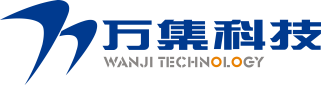 contents
部署实施
e7d195523061f1c0600ade85ab8d19863d296bbd6d3c8047FB0A4867354E4F1E3A7DEAE3C4C4B5C9777EC9E9D7F78045DB0296A4194571101A21F67FC7D6C39966CE50B69116E2EE84E571E25F3C0CCE0EB89F1D1EBFD07FBAC3FEA1FB99665787FED8189EC075F1D6F9D8F7F3FF136C1FBB67FDDC6E95FD7E073B5462D951F45DD185A7D7AE97F42662BC2AEB0A231E538E24B1887A815E
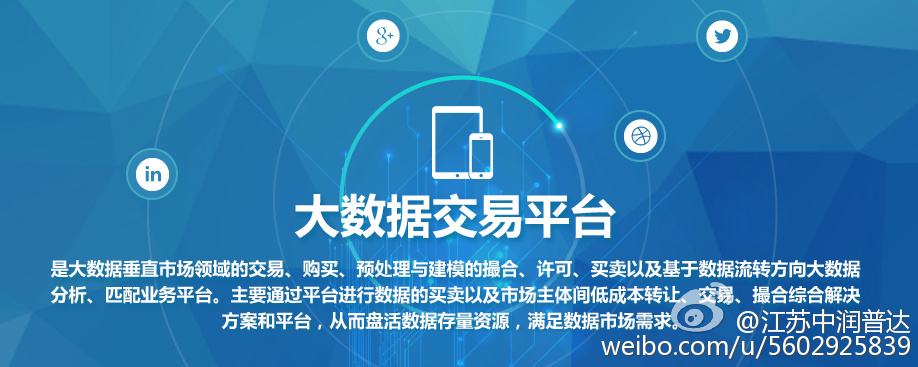 省级治超综合管理平台
正式上线
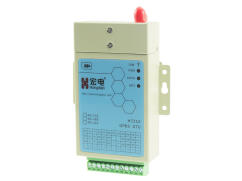 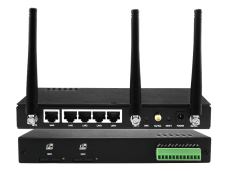 物联
网卡
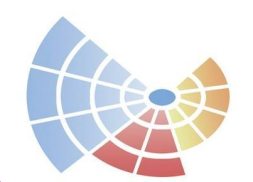 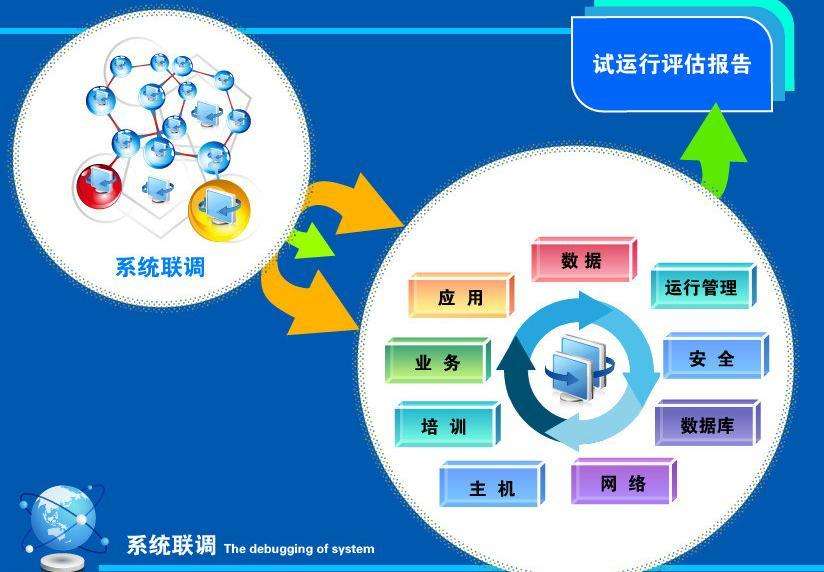 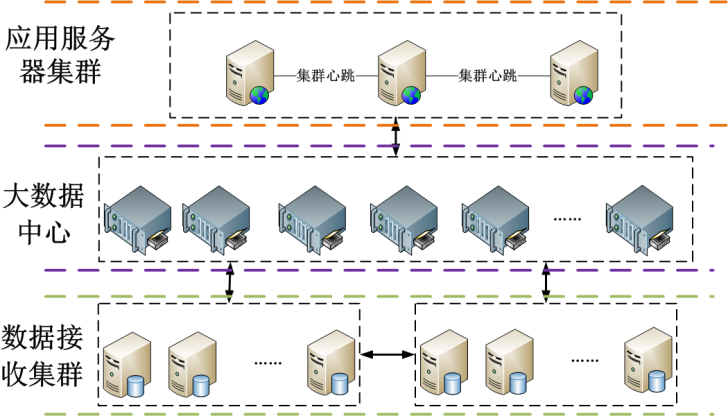 股票简称：万集科技   股票代码：300552
[Speaker Notes: 平台系统部署
    第一阶段，准备阶段，主要是部署数据中心设备及通讯网络设计方案，完成数据中心硬件及集群部署；
    第二阶段部署阶段，完成省级管理平台安装，保证所有前端站点与数据中心网路通路联通，考虑在一些特殊站点引入物联网卡；
    第三阶段联调阶段，对各个站点进行联通调试，检测数据传输调试，与平台对接测试；
    第四阶段， 试运行阶段，选择部分站点作为试运行站点，测试使用，优化功能，积累全省推广经验；
    第五阶段，完成其他站点的接入，全面部署；]
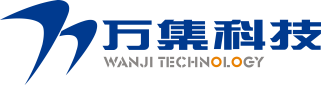 contents
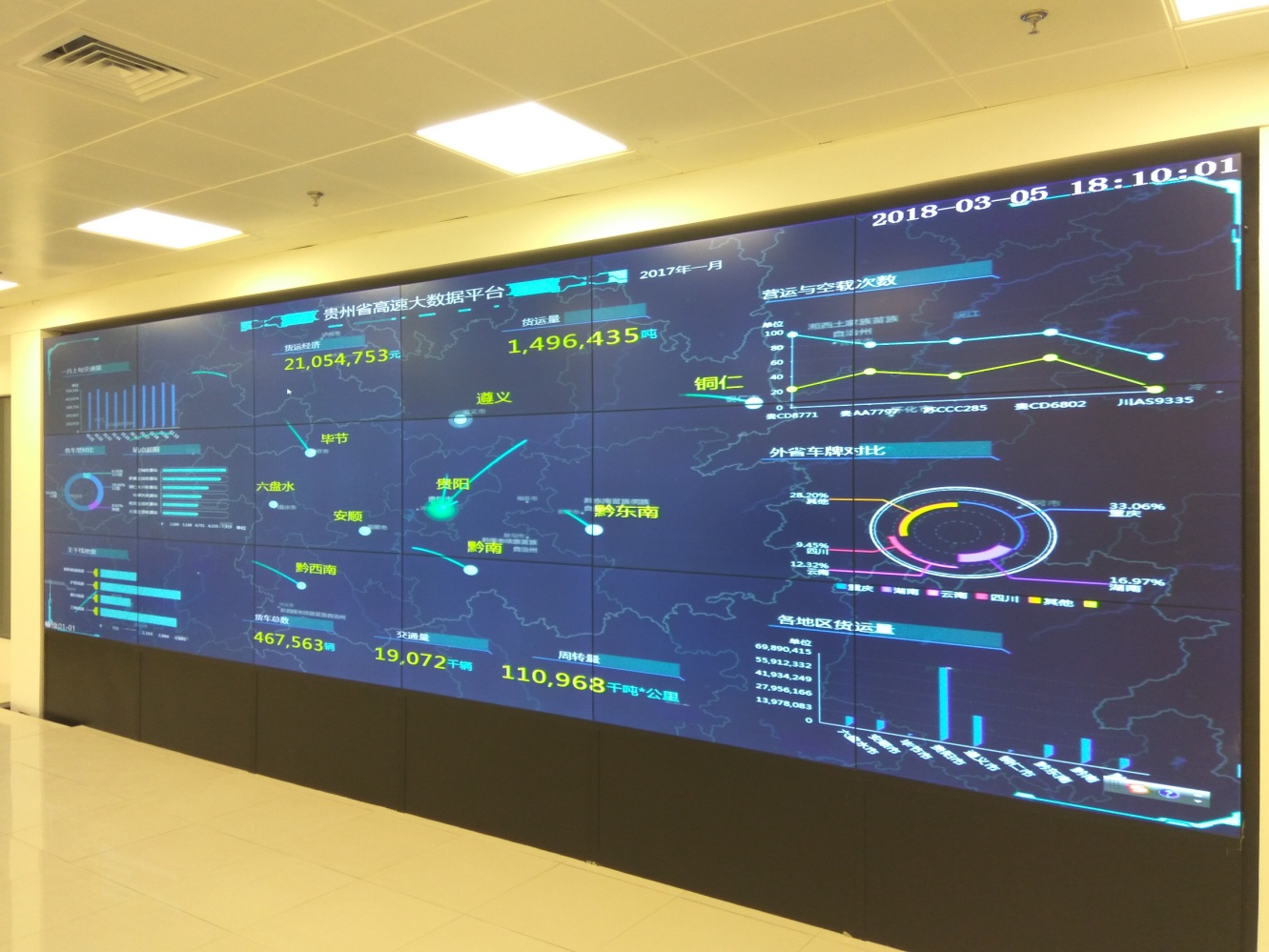 大数据中心
e7d195523061f1c0600ade85ab8d19863d296bbd6d3c8047FB0A4867354E4F1E3A7DEAE3C4C4B5C9777EC9E9D7F78045DB0296A4194571101A21F67FC7D6C39966CE50B69116E2EE84E571E25F3C0CCE0EB89F1D1EBFD07FBAC3FEA1FB99665787FED8189EC075F1D6F9D8F7F3FF136C1FBB67FDDC6E95FD7E073B5462D951F45DD185A7D7AE97F42662BC2AEB0A231E538E24B1887A815E
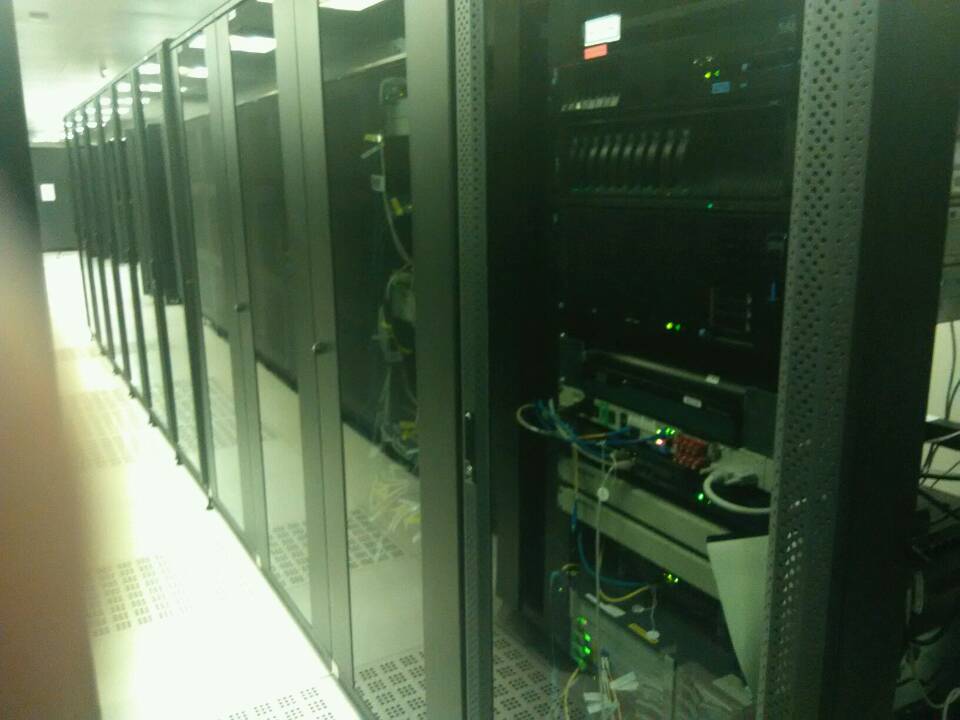 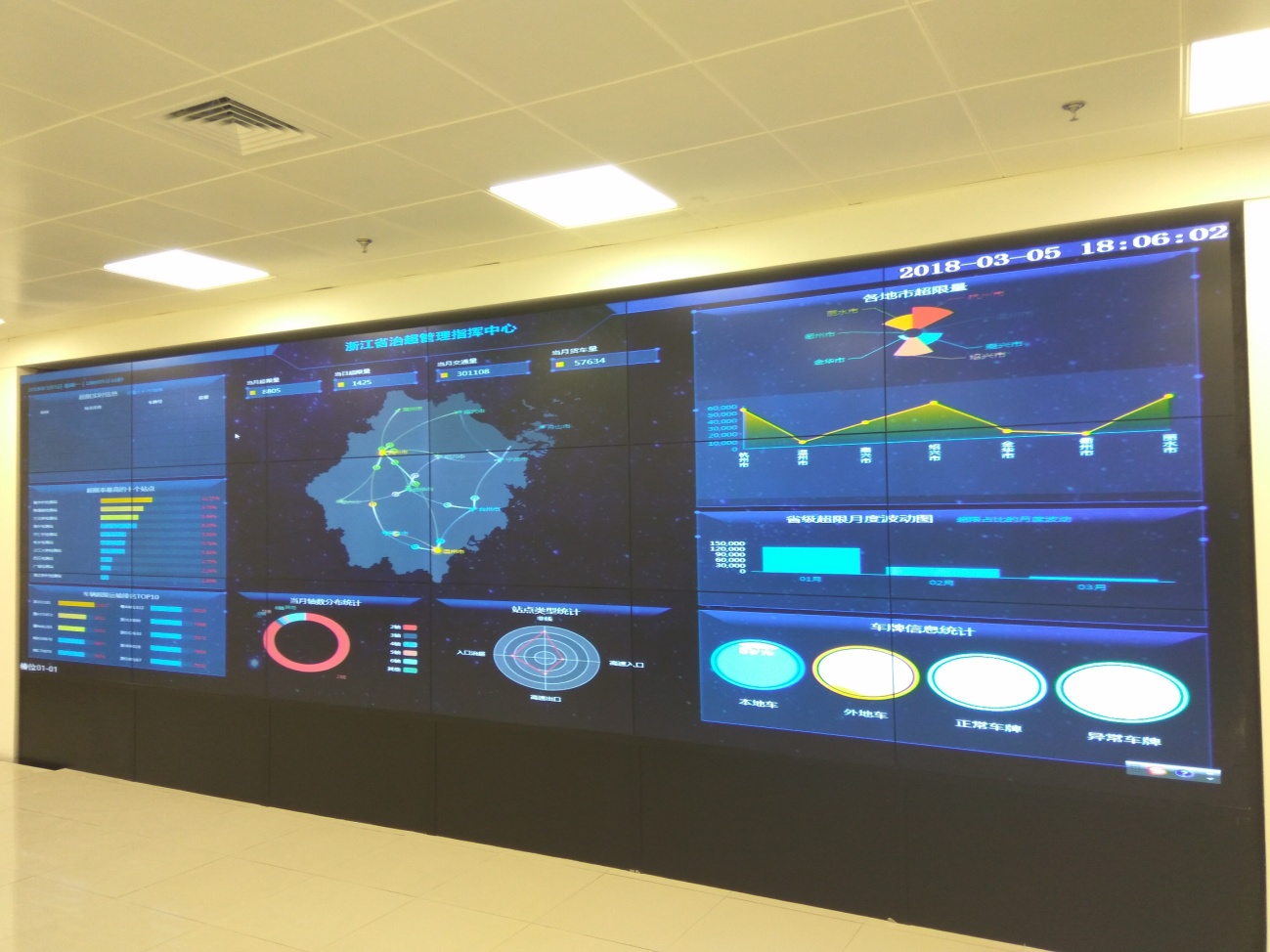 股票简称：万集科技   股票代码：300552
[Speaker Notes: 因为接下来，会议安排了参会的各位领导到万集科技的总部万集空间参观实际性能展示，所以我的介绍比较简单，不占用大家更多时间，谢谢！]
感谢您的聆听
e7d195523061f1c0b9c437df2358c0cda14f5041a22fabbfBE2BE37675DC7AB669ED1A17F222BC996230C869F9A73B775AB9A6F73BCC744AF1BB55A31F7D215610F6B48D481C98CFAE215B20EECA2E6E6857B485FBCFC38DC0F6F575CD8322322D628116B0F5C8C178737D90050CF8B9E3491585278A3C2047FA9247B00CB98F33D4FEC2D5B4F4EB71FAA646FA1FE42E
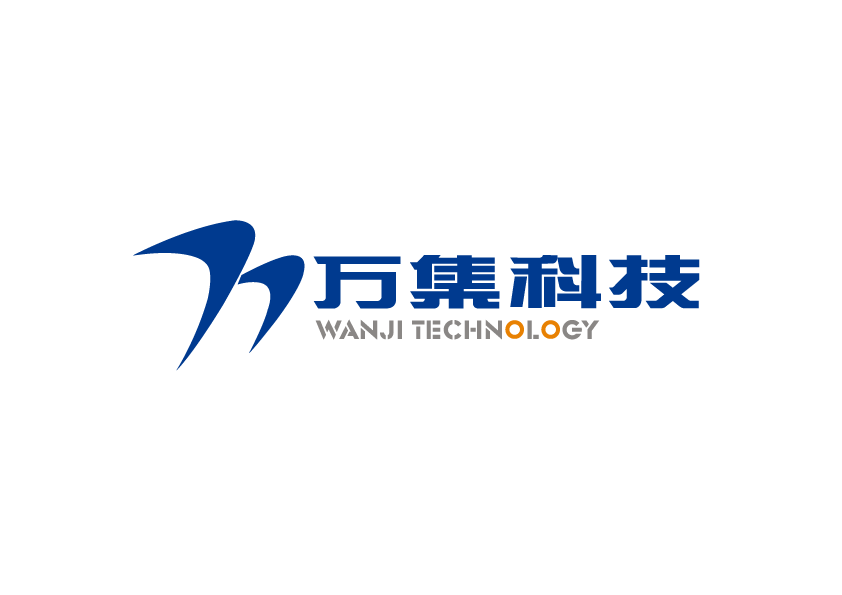 股票简称：万集科技   股票代码：300552
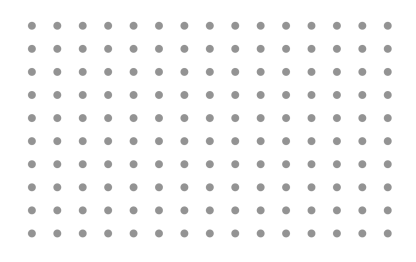 北京万集科技股份有限公司
BEIJING WANJI TECHNOLOGY CO., LTD